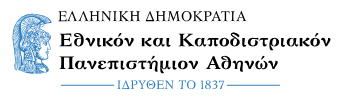 Σχολή Θετικών Επιστημών
Τμήμα Βιολογίας
Τομέας Βιοχημείας και Μοριακής Βιολογίας
Μετάφραση και Γενετικός Κώδικας
Χρήστος Κ. Κοντός, Ph.D.
Επίκουρος Καθηγητής, Τμήμα Βιολογίας, Ε.Κ.Π.Α.
Μετάφραση
Ενότητες

Αγγελιοφόρο RNA
Μεταφορικό RNA
Πρόσδεση των αμινοξέων στο tRNA
Το ριβόσωμα
Έναρξη της μετάφρασης
Επιμήκυνση της μετάφρασης
Τερματισμός της μετάφρασης
Ρύθμιση της μετάφρασης
Ρύθμιση του mRNA και της σταθερότητας της πρωτεΐνης εξαρτώμενη από τη μετάφραση
Μετάφραση
Έννοιες
Μετάφραση
4 κύρια συστατικά: mRNA, tRNA, αμινο-ακυλο-tRNA συνθετάσες και ριβόσωμα
Κωδικόνιο
Ανοιχτό πλαίσιο ανάγνωσης (ORF)
Κωδικόνια έναρξης και λήξης
Πολυσιστρονικό mRNA / Μονοσιστρονικό mRNA 
Θέσεις δέσμευσης ριβοσώματος
Αλληλουχία Shine-Dalgarno
Μεταφραστική σύζευξη
5’ καλύπτρα
Σάρωση
Αλληλουχία Kozak: 5’-G/ANNAUGG-3’  /   πολύ-A ουρά
Μετάφραση
Έννοιες
Αφόρτιστο tRNA
Αδενυλυλίωση
Φόρτιση του tRNA
Βάση-διαλογέας
Ριβόσωμα
Ενεργό κέντρο της πεπτιδυλικής τρανσφεράσης
Ενεργό κέντρο αποκωδικοποίησης
Κύκλος του ριβοσώματος
Πολυριβόσωμα ή πολύσωμα
Πεπτίδυλο-tRNA
Αντίδραση της πεπτιδυλικής τρανσφεράσης
Θέσεις Α, Ρ και Ε
Αγγελιοφόρο RNA
Οι πολυπεπτιδικές αλυσίδες καθορίζονται από ανοικτά πλαίσια ανάγνωσης.
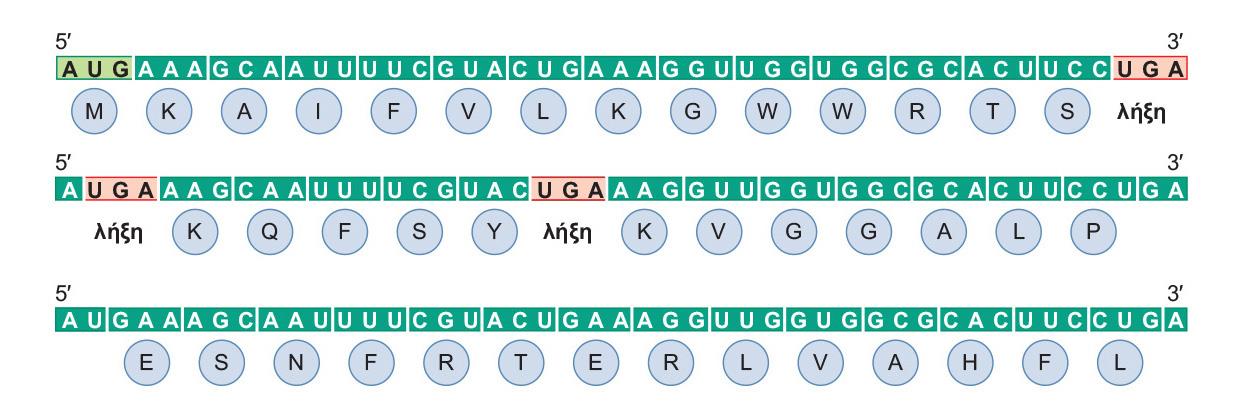 Τρία πιθανά πλαίσια ανάγνωσης της οδηγού αλληλουχίας trp της Escherichia coli.
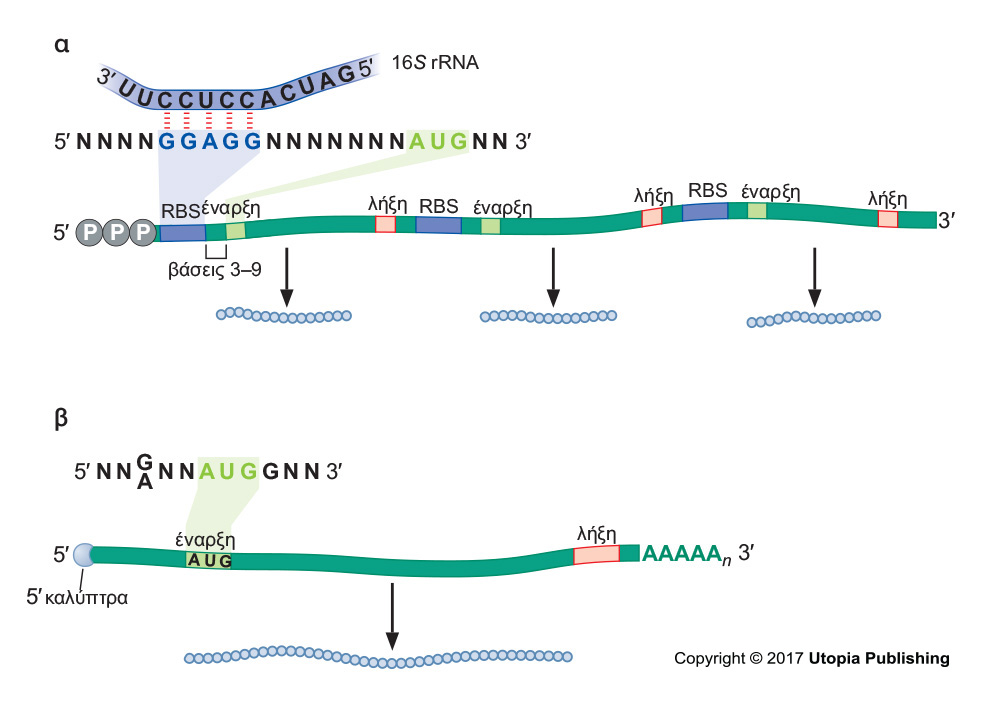 Δομή του αγγελιοφόρου RNA.
Αγγελιοφόρο RNA
Οι πολυπεπτιδικές αλυσίδες καθορίζονται από ανοικτά πλαίσια ανάγνωσης.
Τα προκαρυωτικά mRNA έχουν μια θέση δέσμευσης στο ριβόσωμα, η οποία στρατολογεί τη μεταφραστική μηχανή.
Τα ευκαρυωτικά mRNA τροποποιούνται στα 5’ και 3’ άκρα τους για να διευκολύνουν τη μετάφραση.
Μεταφορικό RNA
Τα tRNA είναι προσαρμογείς μεταξύ κωδικονίων και αμινοξέων.
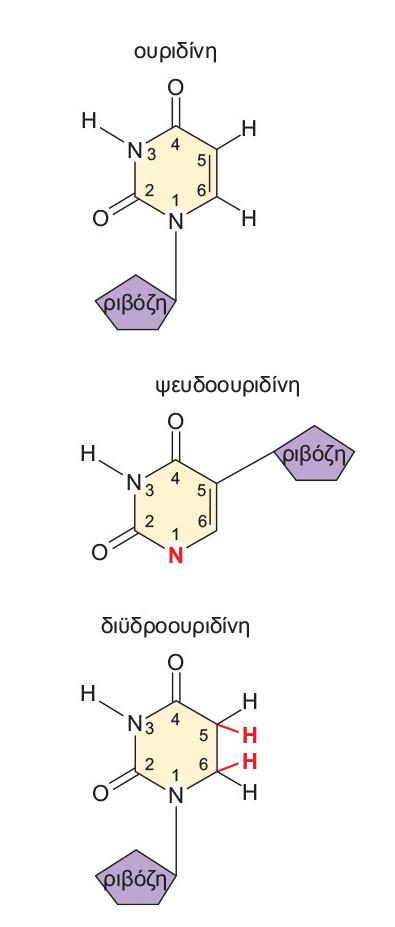 Ένα υποσύνολο τροποποιημένων νουκλεοσιδίων που απαντούν στο tRNA.
Μεταφορικό RNA
Τα tRNA είναι προσαρμογείς μεταξύ κωδικονίων και αμινοξέων.
Τα tRNA μοιράζονται μια δευτεροταγή δομή που ομοιάζει με τριφύλλι.
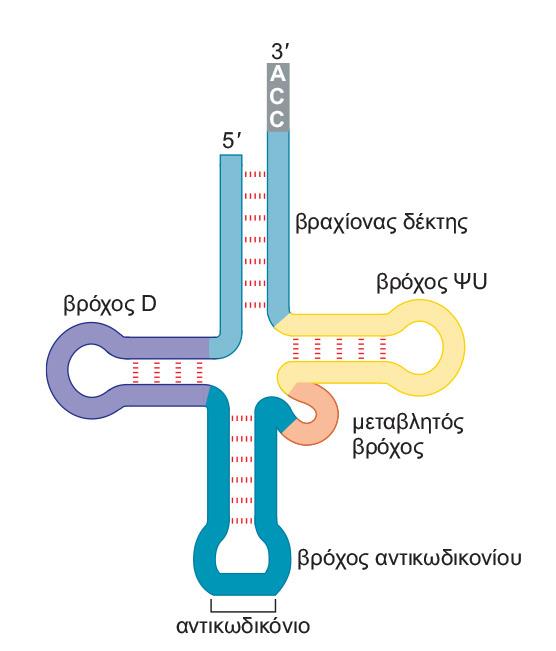 Αναπαράσταση της δευτεροταγούς δομής του tRNA στη μορφή τριφυλλιού.
Μεταφορικό RNA
Τα tRNA είναι προσαρμογείς μεταξύ κωδικονίων και αμινοξέων.
Τα tRNA μοιράζονται μια δευτεροταγή δομή που ομοιάζει με τριφύλλι.
Τα tRNA έχουν μια τρισδιάστατη δομή σχήματος L.
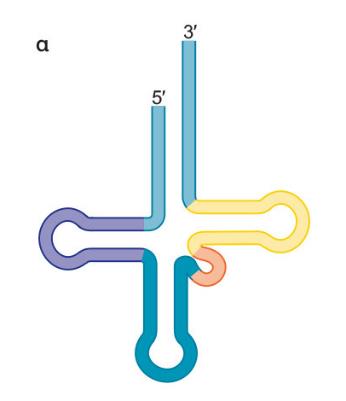 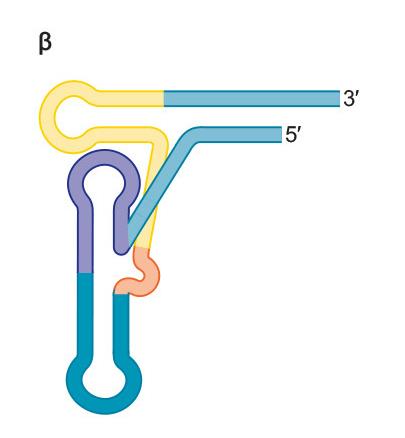 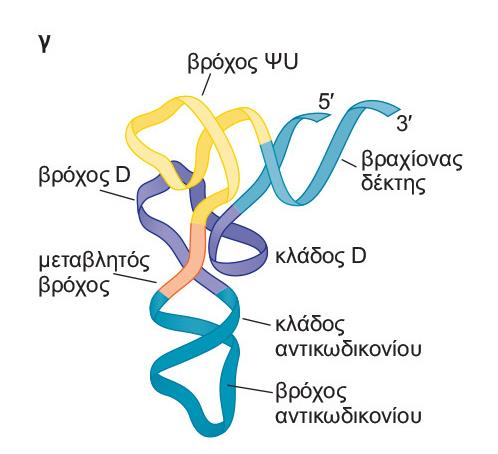 Μετατροπή της δομής τριφυλλιού στην πραγματική τρισδιάστατη δομή ενός tRNA.
Πρόσδεση των αμινοξέων στο tRNA
Τα tRNA φορτίζονται από την πρόσδεση ενός αμινοξέος στο 3’ τελικό νουκλεοτίδιο αδενοσίνης μέσω ενός δεσμού ακυλίου υψηλής ενέργειας.
Οι αμινοάκυλο-tRNA συνθετάσες φορτίζουν τα tRNA σε μια διαδικασία δύο βημάτων.
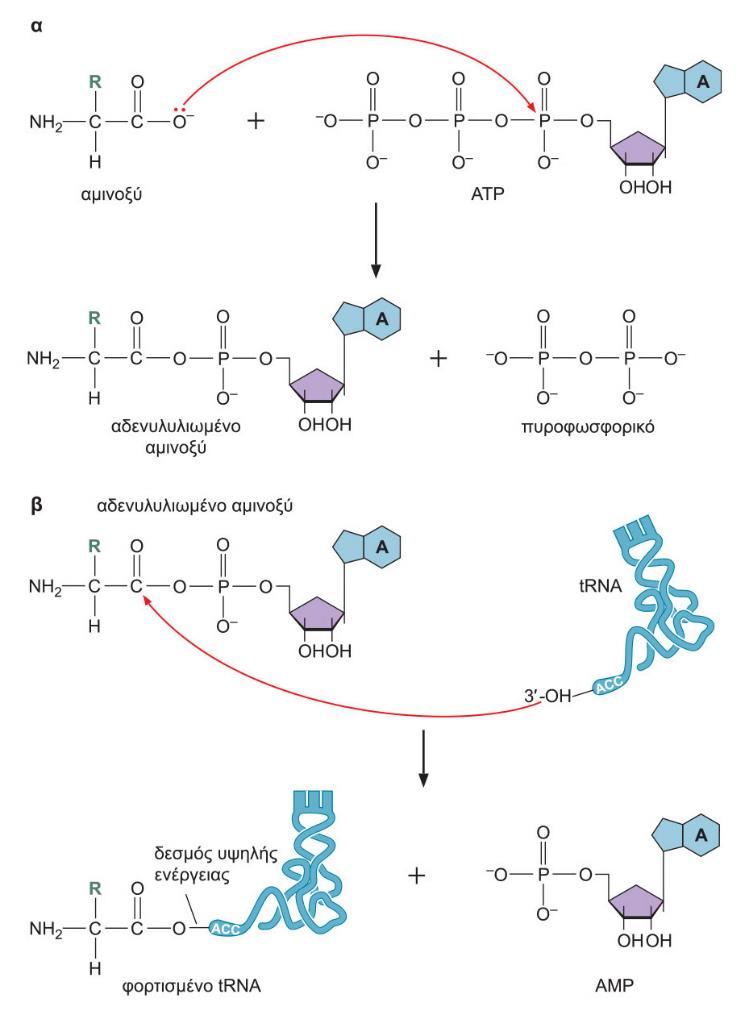 Τα δύο βήματα της φόρτισης ενός αμινοάκυλο-tRNA.
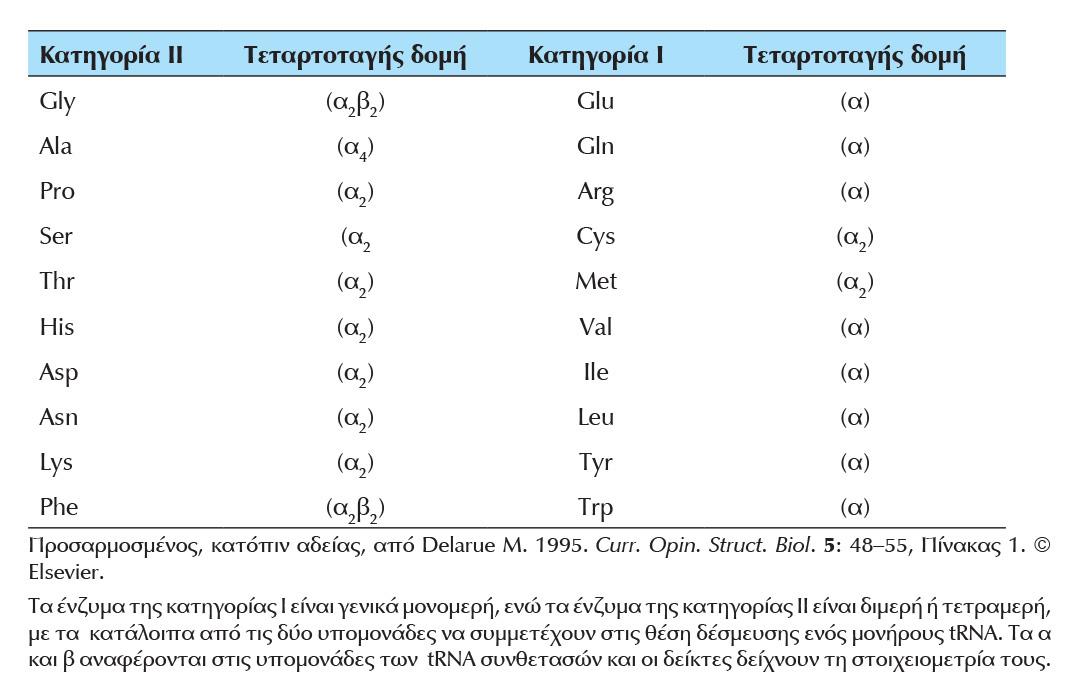 Κατηγορίες των αμινοάκυλο-tRNA συνθετασών.
Πρόσδεση των αμινοξέων στο tRNA
Τα tRNA φορτίζονται από την πρόσδεση ενός αμινοξέος στο 3’ τελικό νουκλεοτίδιο αδενοσίνης μέσω ενός δεσμού ακυλίου υψηλής ενέργειας.
Οι αμινοάκυλο-tRNA συνθετάσες φορτίζουν τα tRNA σε μια διαδικασία δύο βημάτων.
Κάθε αμινοάκυλο-tRNA συνθετάση προσδένει ένα μονήρες αμινοξύ σε ένα ή περισσότερα μόρια tRNA.
Οι tRNA συνθετάσες αναγνωρίζουν μοναδικά δομικά χαρακτηριστικά των αντίστοιχων tRNA.
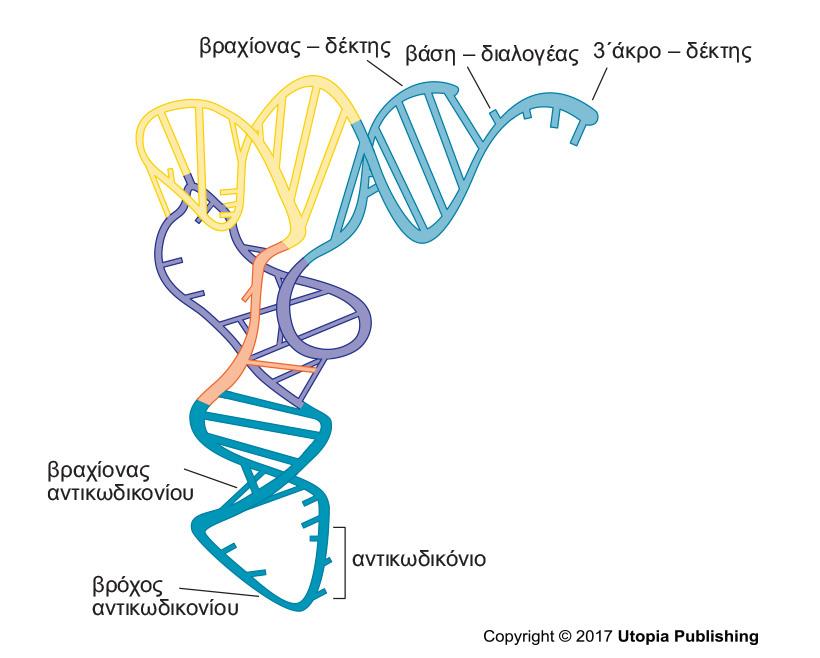 Δομή του tRNA: Στοιχεία απαιτούμενα για την αναγνώριση από την αμινοάκυλο συνθετάση.
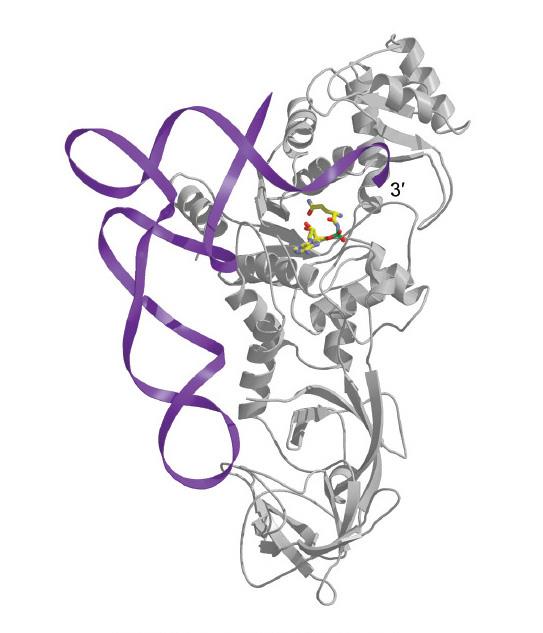 Δομή συγκρυστάλλου της συνθετάσης του γλουταμίνυλο-αμινοάκυλο-tRNA με το tRNAGln.
Πρόσδεση των αμινοξέων στο tRNA
Τα tRNA φορτίζονται από την πρόσδεση ενός αμινοξέος στο 3’ τελικό νουκλεοτίδιο αδενοσίνης μέσω ενός δεσμού ακυλίου υψηλής ενέργειας.
Οι αμινοάκυλο-tRNA συνθετάσες φορτίζουν τα tRNA σε μια διαδικασία δύο βημάτων.
Κάθε αμινοάκυλο-tRNA συνθετάση προσδένει ένα μονήρες αμινοξύ σε ένα ή περισσότερα μόρια tRNA.
Οι tRNA συνθετάσες αναγνωρίζουν μοναδικά δομικά χαρακτηριστικά των αντίστοιχων tRNA.
Ο σχηματισμός αμινοάκυλο-tRNA είναι πολύ ακριβής.
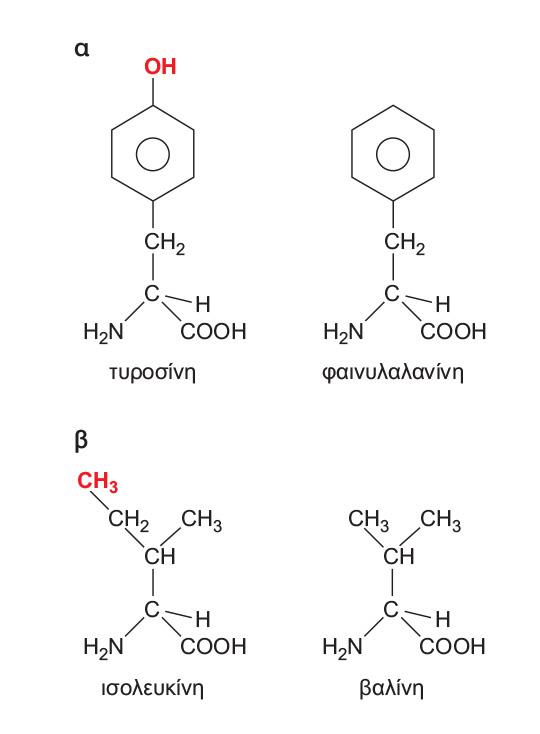 Διαφοροποιά χαρακτηριστικά παρόμοιων αμινοξέων.
Πρόσδεση των αμινοξέων στο tRNA
Τα tRNA φορτίζονται από την πρόσδεση ενός αμινοξέος στο 3’ τελικό νουκλεοτίδιο αδενοσίνης μέσω ενός δεσμού ακυλίου υψηλής ενέργειας.
Οι αμινοάκυλο-tRNA συνθετάσες φορτίζουν τα tRNA σε μια διαδικασία δύο βημάτων.
Κάθε αμινοάκυλο-tRNA συνθετάση προσδένει ένα μονήρες αμινοξύ σε ένα ή περισσότερα μόρια tRNA.
Οι tRNA συνθετάσες αναγνωρίζουν μοναδικά δομικά χαρακτηριστικά των αντίστοιχων tRNA.
Ο σχηματισμός αμινοάκυλο-tRNA είναι πολύ ακριβής.
Ορισμένες αμινοάκυλο-tRNA συνθετάσες χρησιμοποιούν ένα θύλακο επιμέλειας για να φορτίζουν τα μόρια tRNA με υψηλή ακρίβεια.
Το ριβόσωμα δεν είναι σε θέση να κάνει διάκριση μεταξύ των μορίων tRNA που είναι φορτισμένα με το σωστό αμινοξύ και εκείνων που είναι φορτισμένα με λανθασμένο αμινοξύ.
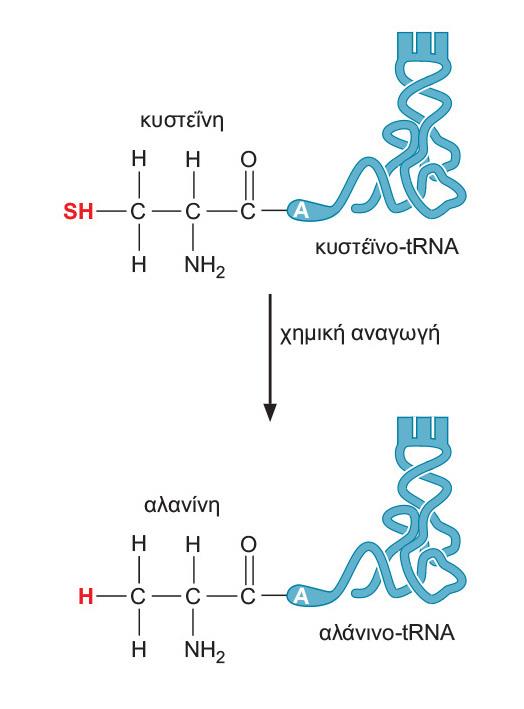 Χημική αναγωγή κυστεΐνο-tRNACys σε αλάνινο-tRNACys.
Το ριβόσωμα
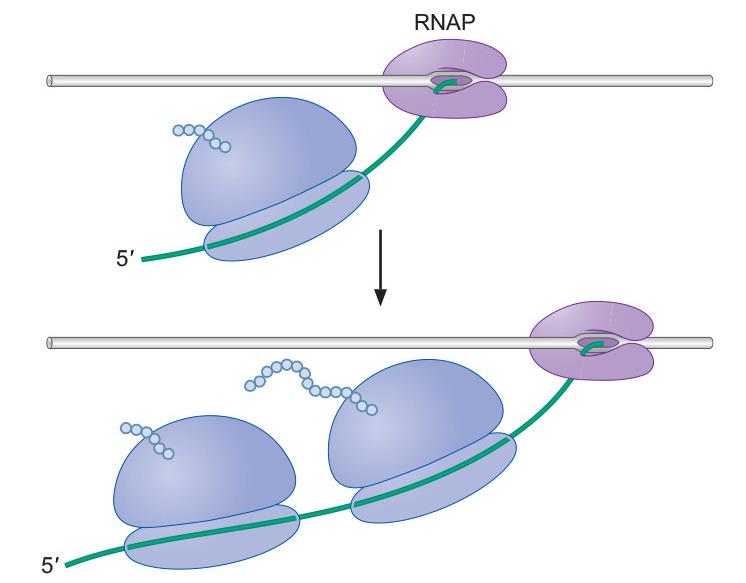 Προκαρυωτική RNA πολυμεράση και ριβοσώματα εν δράσει στο ίδιο mRNA.
Το ριβόσωμα
Το ριβόσωμα αποτελείται από μια μεγάλη και μια μικρή υπομονάδα.
Το ριβόσωμα
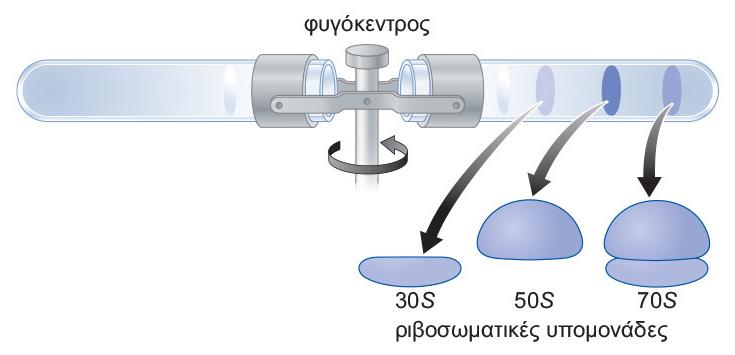 Η καθίζηση με υπερφυγοκέντρηση διαχωρίζει τις μεμονωμένες υπομονάδες του βακτηριακού ριβοσώματος από το πλήρες ριβόσωμα.
Το ριβόσωμα
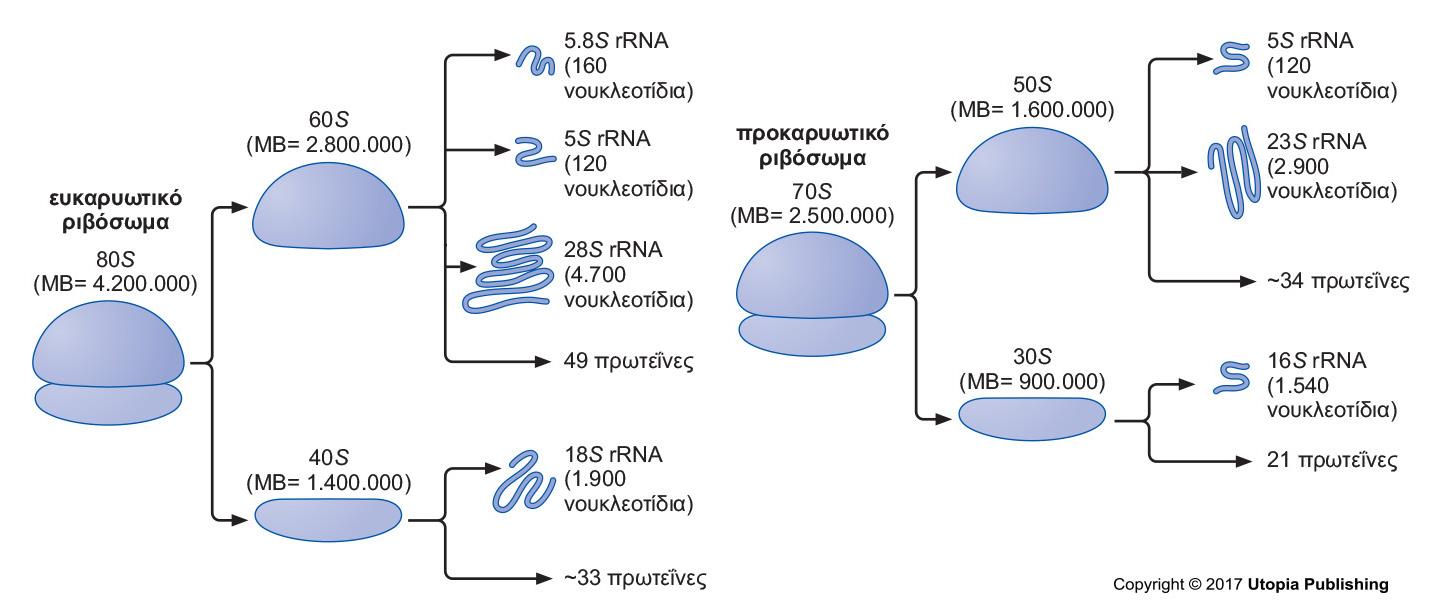 Σύνθεση των προκαρυωτικών και των ευκαρυωτικών ριβοσωμάτων.
Το ριβόσωμα
Το ριβόσωμα αποτελείται από μια μεγάλη και μια μικρή υπομονάδα.
Η μεγάλη και η μικρή υπομονάδα ενώνονται και διαχωρίζονται κατά τη διάρκεια ενός κύκλου μετάφρασης.
Το ριβόσωμα
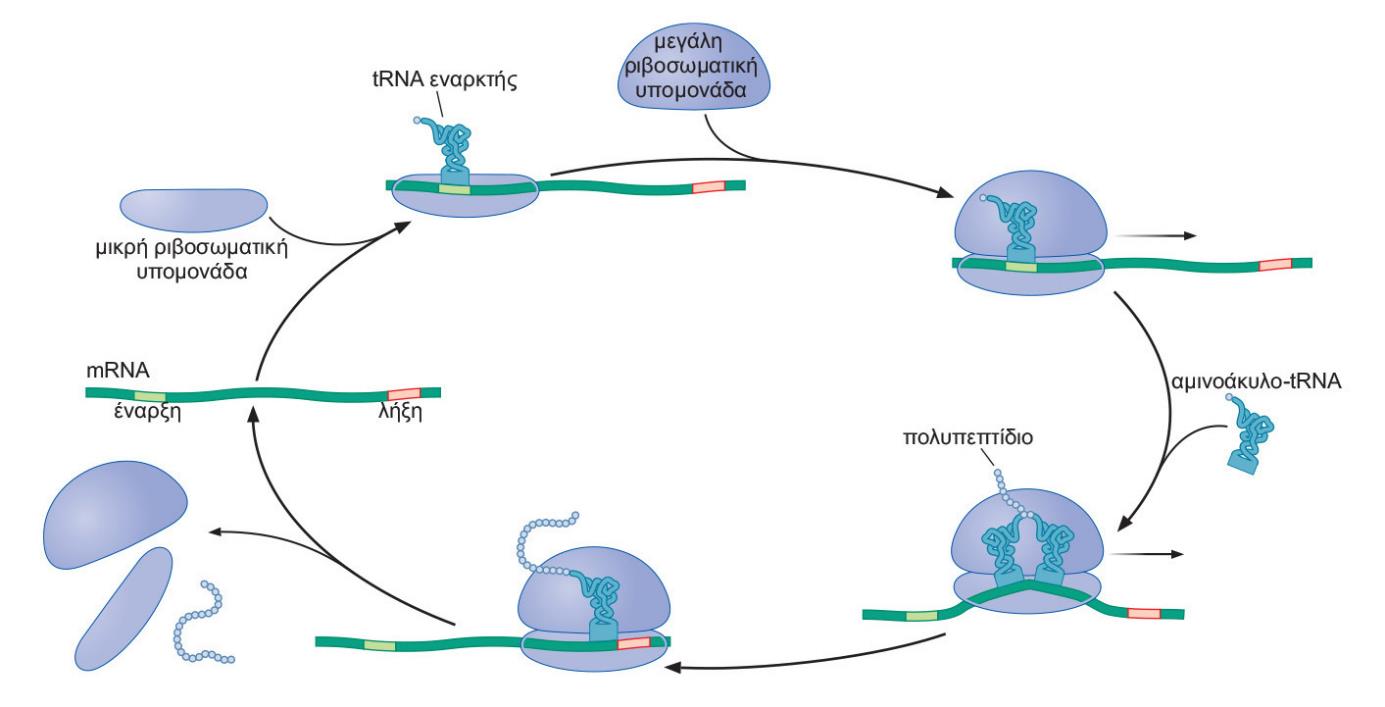 Επισκόπηση των γεγονότων της μετάφρασης: Ο κύκλος του ριβοσώματος.
Το ριβόσωμα
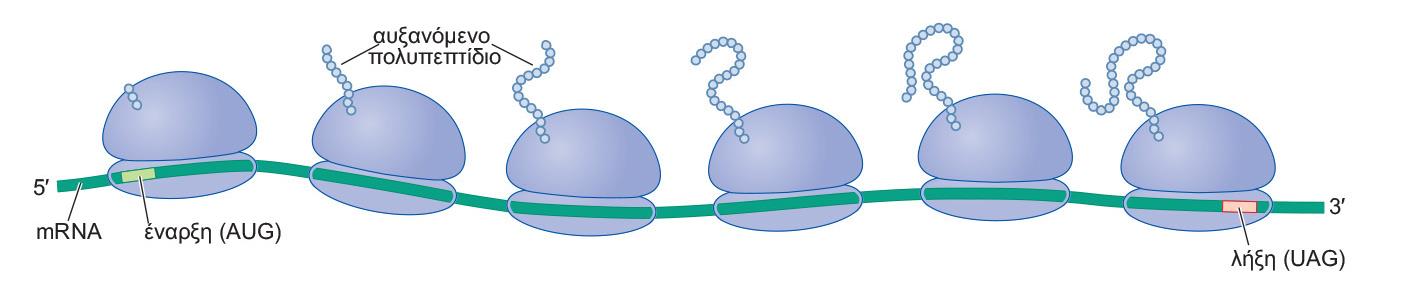 Ένα πολυριβόσωμα.
Το ριβόσωμα
Το ριβόσωμα αποτελείται από μια μεγάλη και μια μικρή υπομονάδα.
Η μεγάλη και η μικρή υπομονάδα ενώνονται και διαχωρίζονται κατά τη διάρκεια ενός κύκλου μετάφρασης.
Τα νέα αμινοξέα συνδέονται στο καρβοξυτελικό άκρο της αυξανόμενης πολυπεπτιδικής αλυσίδας.
Οι πεπτιδικοί δεσμοί σχηματίζονται μέσω μεταφοράς της αυξανόμενης πολυπεπτιδικής αλυσίδας από το ένα tRNA στο άλλο.
Το ριβόσωμα
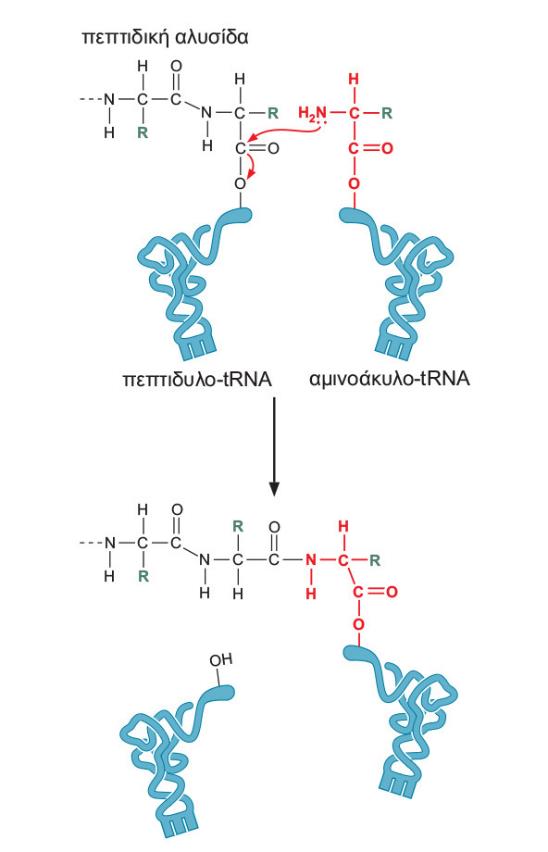 Η αντίδραση της πεπτιδυλικής τρανσφεράσης.
Το ριβόσωμα
Το ριβόσωμα αποτελείται από μια μεγάλη και μια μικρή υπομονάδα.
Η μεγάλη και η μικρή υπομονάδα ενώνονται και διαχωρίζονται κατά τη διάρκεια ενός κύκλου μετάφρασης.
Τα νέα αμινοξέα συνδέονται στο καρβοξυτελικό άκρο της αυξανόμενης πολυπεπτιδικής αλυσίδας.
Οι πεπτιδικοί δεσμοί σχηματίζονται μέσω μεταφοράς της αυξανόμενης πολυπεπτιδικής αλυσίδας από το ένα tRNA στο άλλο.
Τα μόρια του ριβοσωματικού RNA είναι και δομικοί και καταλυτικοί καθοριστές του ριβοσώματος.
Το ριβόσωμα
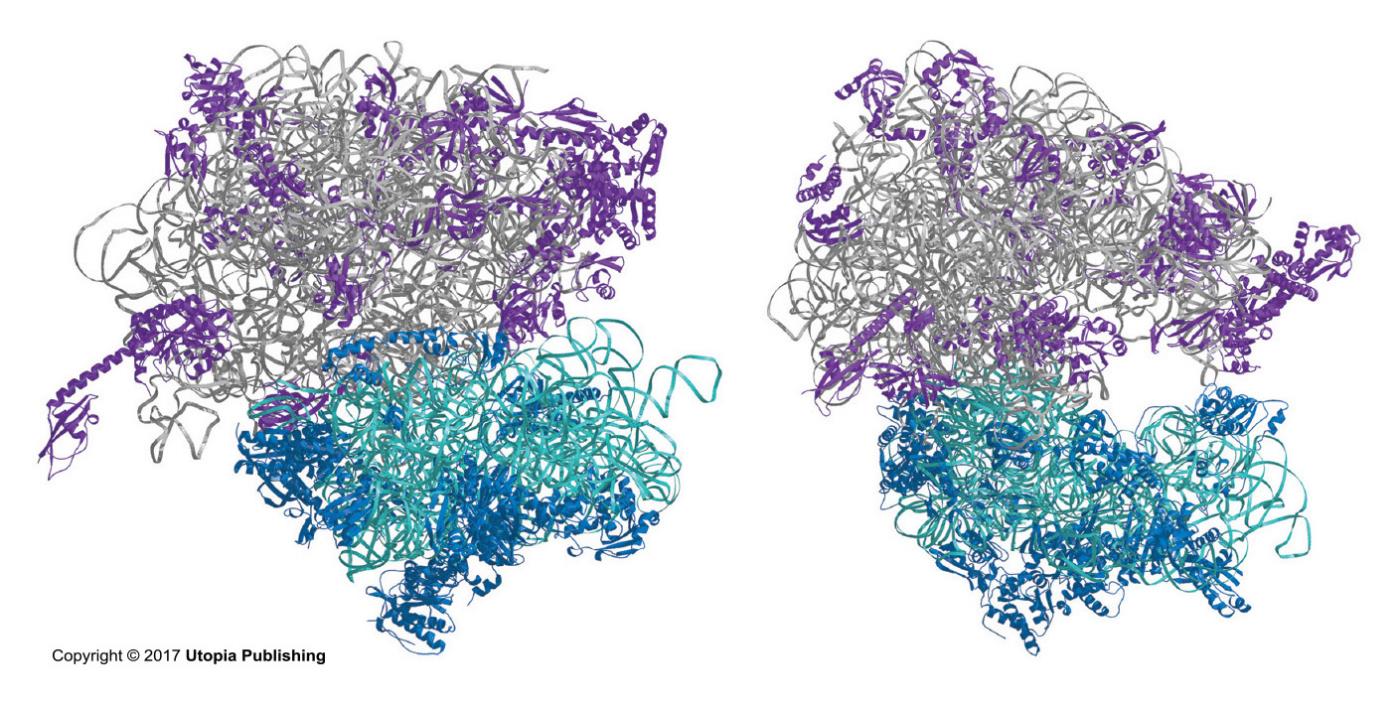 Δύο όψεις του ριβοσώματος.
Το ριβόσωμα
Το ριβόσωμα αποτελείται από μια μεγάλη και μια μικρή υπομονάδα.
Η μεγάλη και η μικρή υπομονάδα ενώνονται και διαχωρίζονται κατά τη διάρκεια ενός κύκλου μετάφρασης.
Τα νέα αμινοξέα συνδέονται στο καρβοξυτελικό άκρο της αυξανόμενης πολυπεπτιδικής αλυσίδας.
Οι πεπτιδικοί δεσμοί σχηματίζονται μέσω μεταφοράς της αυξανόμενης πολυπεπτιδικής αλυσίδας από το ένα tRNA στο άλλο.
Τα μόρια του ριβοσωματικού RNA είναι και δομικοί και καταλυτικοί καθοριστές του ριβοσώματος.
Το ριβόσωμα έχει τρεις θέσεις δέσμευσης για το tRNA.
Το ριβόσωμα
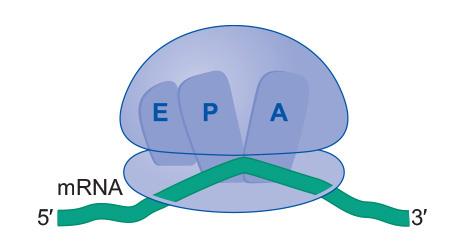 Το ριβόσωμα έχει τρεις θέσεις δέσμευσης.
Το ριβόσωμα
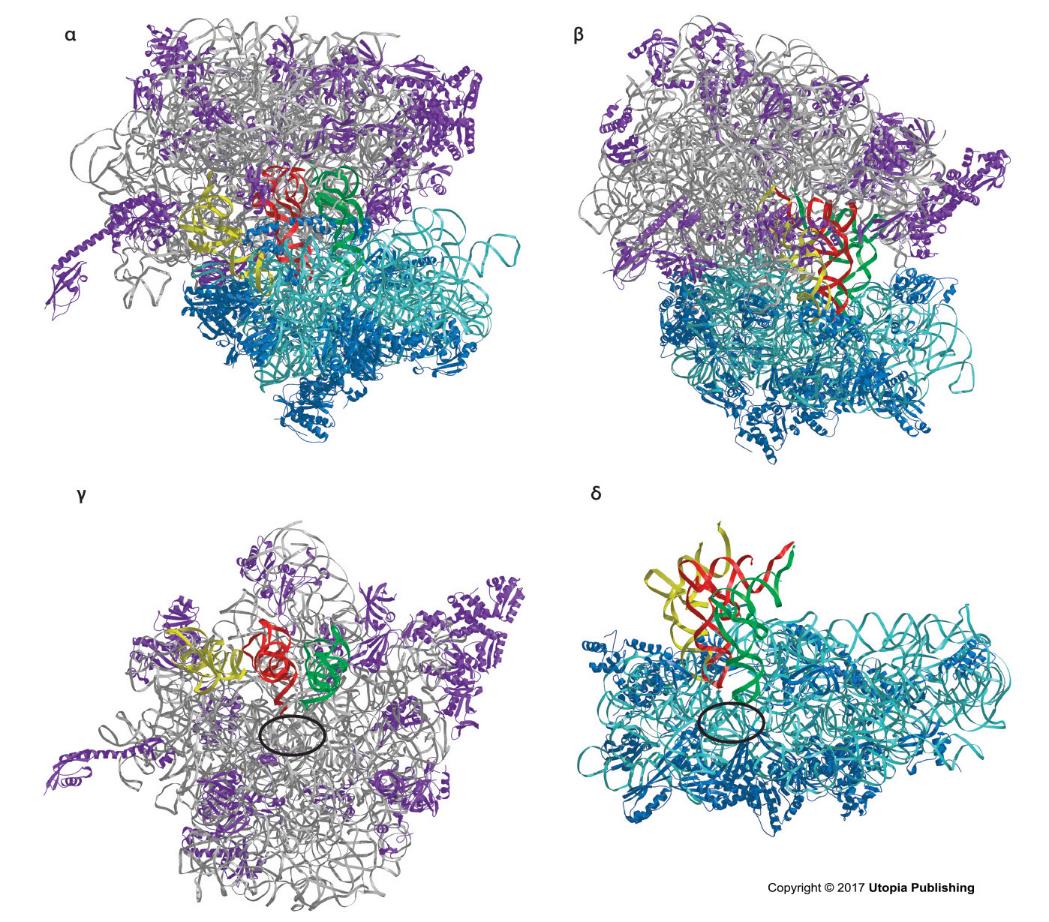 Όψεις της τρισδιάστατης δομής του ριβοσώματος, συμπεριλαμβανομένων τριών συνδεδεμένων μορίων tRNA.
Το ριβόσωμα
Το ριβόσωμα αποτελείται από μια μεγάλη και μια μικρή υπομονάδα.
Η μεγάλη και η μικρή υπομονάδα ενώνονται και διαχωρίζονται κατά τη διάρκεια ενός κύκλου μετάφρασης.
Τα νέα αμινοξέα συνδέονται στο καρβοξυτελικό άκρο της αυξανόμενης πολυπεπτιδικής αλυσίδας.
Οι πεπτιδικοί δεσμοί σχηματίζονται μέσω μεταφοράς της αυξανόμενης πολυπεπτιδικής αλυσίδας από το ένα tRNA στο άλλο.
Τα μόρια του ριβοσωματικού RNA είναι και δομικοί και καταλυτικοί καθοριστές του ριβοσώματος.
Το ριβόσωμα έχει τρεις θέσεις δέσμευσης για το tRNA.
Δίαυλοι διαμέσου του ριβοσώματος επιτρέπουν στο mRNA και στο αυξανόμενο πολυπεπτίδιο να εισέρχονται στο ριβόσωμα και/ή να εξέρχονται από αυτό.
Το ριβόσωμα
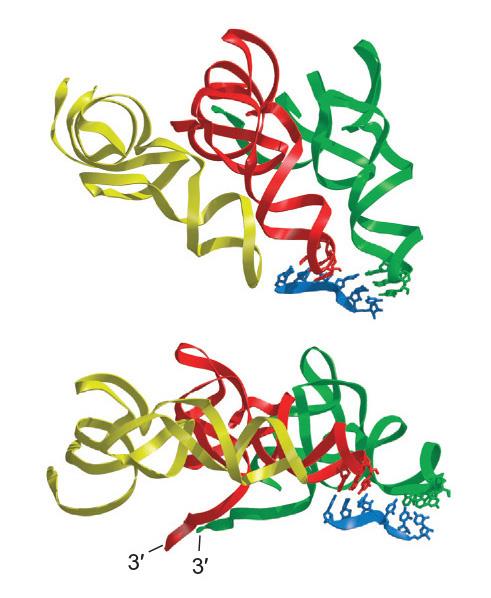 Η αλληλεπίδραση μεταξύ των tRNA των θέσεων A και P και του mRNA εντός του ριβοσώματος. Δύο όψεις της δομής του mRNA και των tRNA όπως απαντώνται στο ριβόσωμα.
Το ριβόσωμα
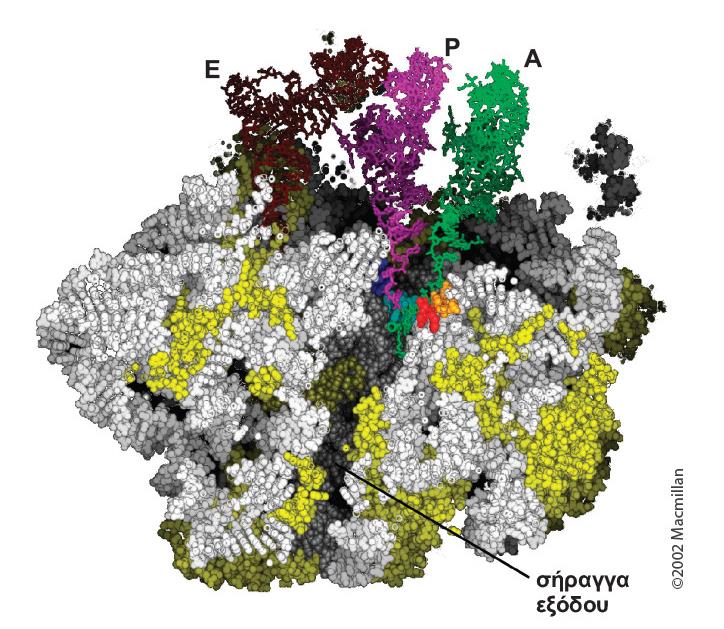 Σήραγγα εξόδου του πολυπεπτιδίου.
Έναρξη της μετάφρασης
Έναρξη της μετάφρασης
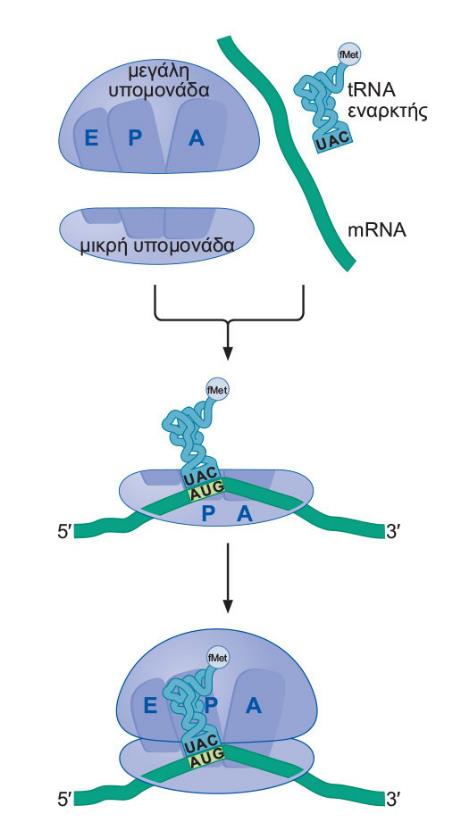 Μια επισκόπηση των γεγονότων έναρξης της μετάφρασης.
Έναρξη της μετάφρασης
Τα προκαρυωτικά mRNA αρχικά στρατολογούνται στη μικρή υπομονάδα μέσω ζευγαρώματος βάσεων με το rRNA.
Έναρξη της μετάφρασης
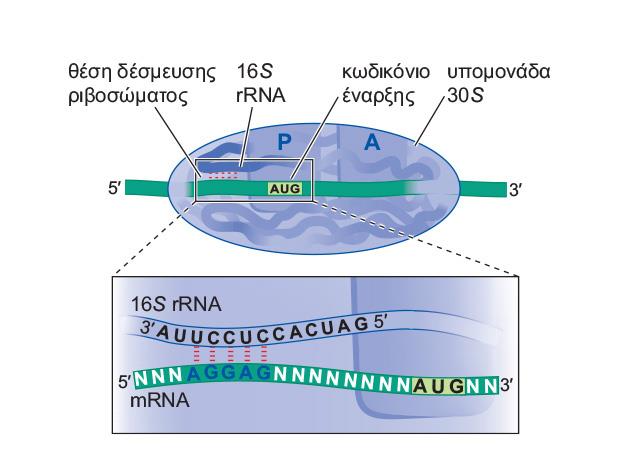 To 16S rRNA αλληλεπιδρά με την RBS για να τοποθετήσει το κωδικόνιο AUG στη θέση P.
Έναρξη της μετάφρασης
Τα προκαρυωτικά mRNA αρχικά στρατολογούνται στη μικρή υπομονάδα μέσω ζευγαρώματος βάσεων με το rRNA.
Ένα εξειδικευμένο tRNA φορτισμένο με μια τροποποιημένη μεθειονίνη προσδένεται απευθείας στη μικρή υπομονάδα του προκαρυωτικού ριβοσώματος.
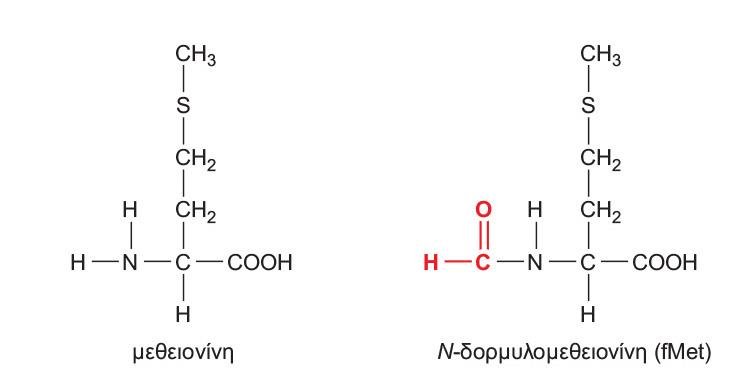 Μεθειονίνη και N-φορμυλομεθειονίνη.
Έναρξη της μετάφρασης
Τα προκαρυωτικά mRNA αρχικά στρατολογούνται στη μικρή υπομονάδα μέσω ζευγαρώματος βάσεων με το rRNA.
Ένα εξειδικευμένο tRNA φορτισμένο με μια τροποποιημένη μεθειονίνη προσδένεται απευθείας στη μικρή υπομονάδα του προκαρυωτικού ριβοσώματος.
Τρεις παράγοντες έναρξης κατευθύνουν τη συγκρότηση ενός εναρκτήριου συμπλόκου το οποίο περιέχει mRNA και το tRNA εναρκτή.
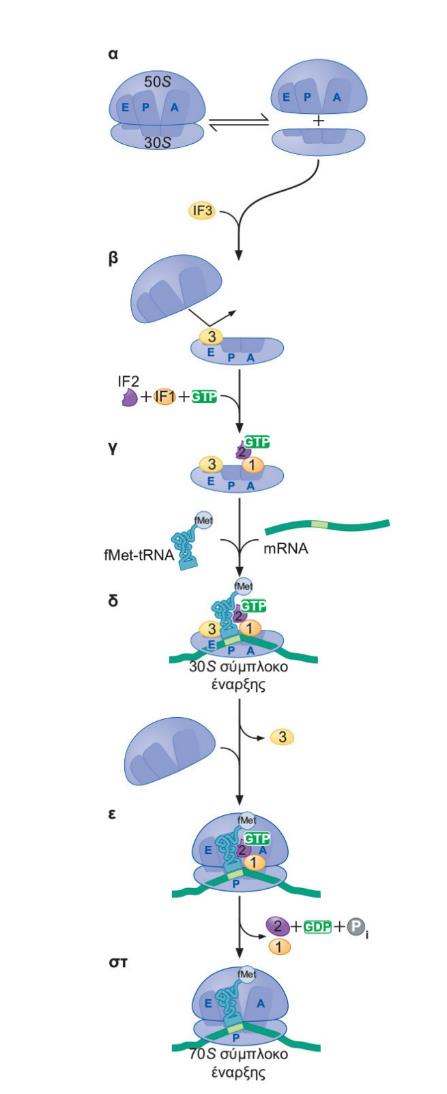 Μια σύνοψη της έναρξης της μετάφρασης στους προκαρυώτες.
Έναρξη της μετάφρασης
Τα προκαρυωτικά mRNA αρχικά στρατολογούνται στη μικρή υπομονάδα μέσω ζευγαρώματος βάσεων με το rRNA.
Ένα εξειδικευμένο tRNA φορτισμένο με μια τροποποιημένη μεθειονίνη προσδένεται απευθείας στη μικρή υπομονάδα του προκαρυωτικού ριβοσώματος.
Τρεις παράγοντες έναρξης κατευθύνουν τη συγκρότηση ενός εναρκτήριου συμπλόκου το οποίο περιέχει mRNA και το tRNA εναρκτή.
Τα ευκαρυωτικά ριβοσώματα στρατολογούνται στο mRNA από την 5’ καλύπτρα.
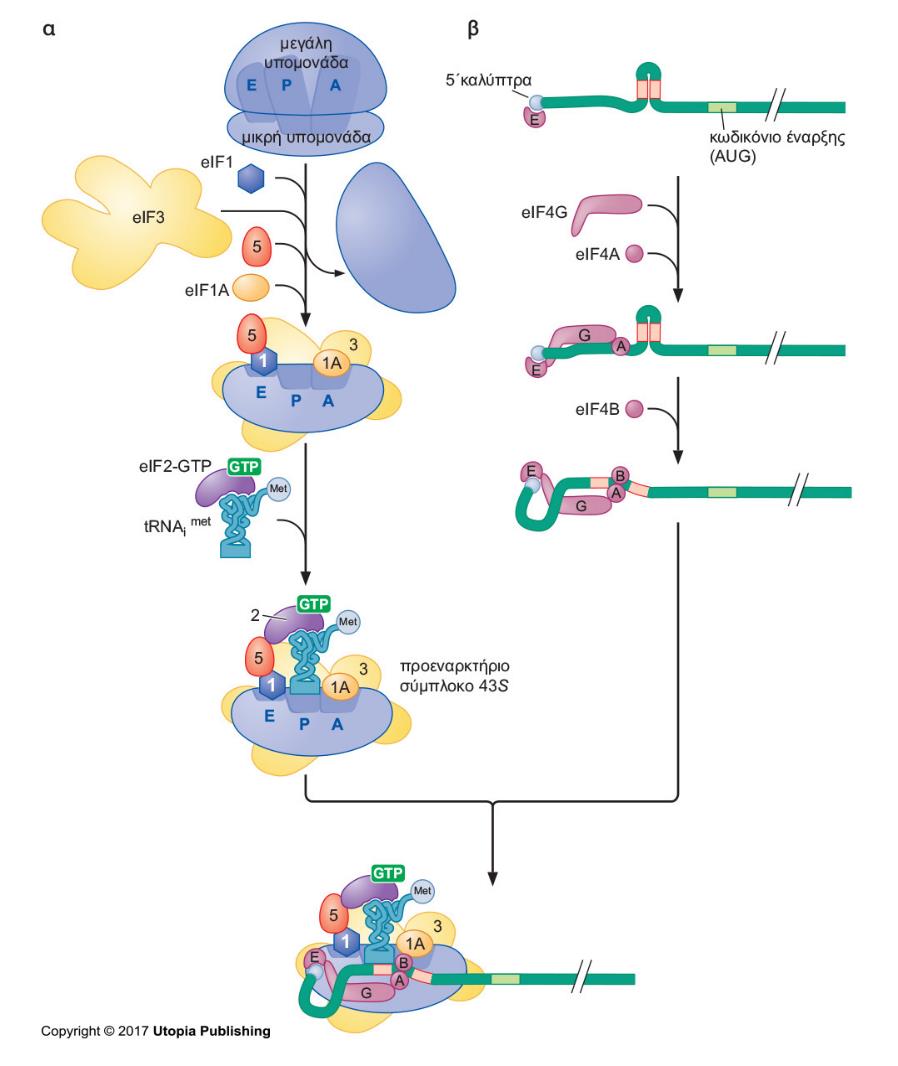 Συγκρότηση της ευκαρυωτικής μικρής ριβοσωμικής υπομονάδας και του tRNA εναρκτή επάνω στο mRNA.
Έναρξη της μετάφρασης
Τα προκαρυωτικά mRNA αρχικά στρατολογούνται στη μικρή υπομονάδα μέσω ζευγαρώματος βάσεων με το rRNA.
Ένα εξειδικευμένο tRNA φορτισμένο με μια τροποποιημένη μεθειονίνη προσδένεται απευθείας στη μικρή υπομονάδα του προκαρυωτικού ριβοσώματος.
Τρεις παράγοντες έναρξης κατευθύνουν τη συγκρότηση ενός εναρκτήριου συμπλόκου το οποίο περιέχει mRNA και το tRNA εναρκτή.
Τα ευκαρυωτικά ριβοσώματα στρατολογούνται στο mRNA από την 5’ καλύπτρα.
Οι παράγοντες έναρξης της μετάφρασης συγκρατούν τα ευκαρυωτικά mRNA σε κύκλους.
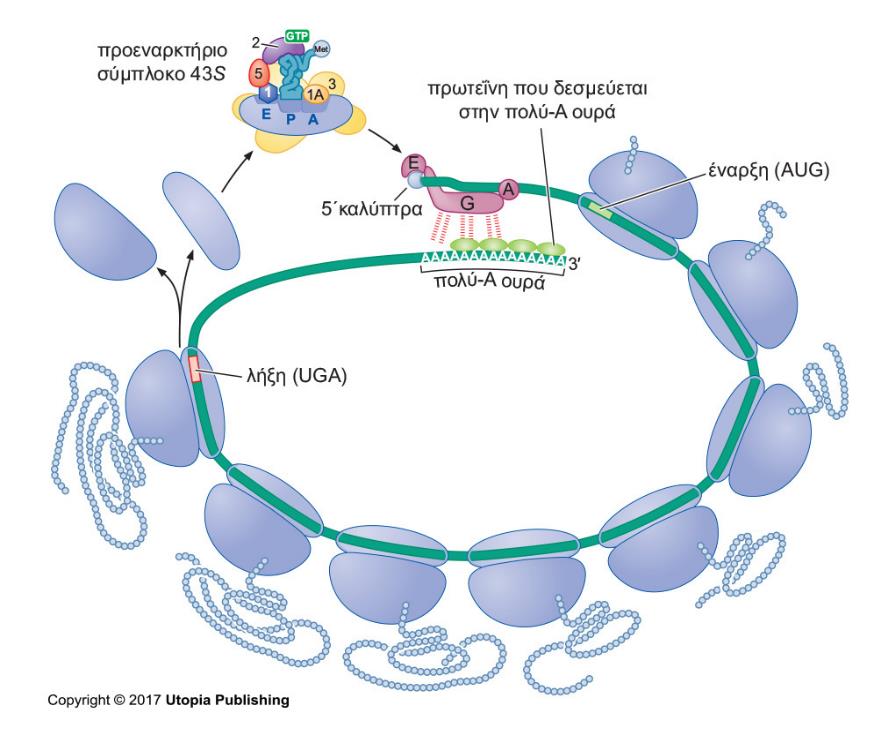 Μοντέλο της κυκλοποίησης του ευκαρυωτικού mRNA.
Έναρξη της μετάφρασης
Τα προκαρυωτικά mRNA αρχικά στρατολογούνται στη μικρή υπομονάδα μέσω ζευγαρώματος βάσεων με το rRNA.
Ένα εξειδικευμένο tRNA φορτισμένο με μια τροποποιημένη μεθειονίνη προσδένεται απευθείας στη μικρή υπομονάδα του προκαρυωτικού ριβοσώματος.
Τρεις παράγοντες έναρξης κατευθύνουν τη συγκρότηση ενός εναρκτήριου συμπλόκου το οποίο περιέχει mRNA και το tRNA εναρκτή.
Τα ευκαρυωτικά ριβοσώματα στρατολογούνται στο mRNA από την 5’ καλύπτρα.
Οι παράγοντες έναρξης της μετάφρασης συγκρατούν τα ευκαρυωτικά mRNA σε κύκλους.
Το κωδικόνιο έναρξης εντοπίζεται με σάρωση καθοδικά του 5’ άκρου του mRNA.
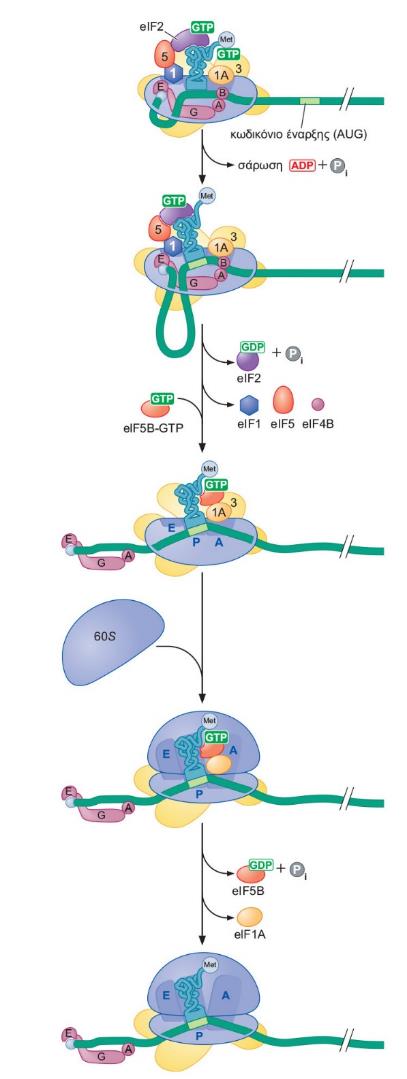 Αναγνώριση του εναρκτηρίου κωδικονίου AUG από το προεναρκτήριο σύμπλοκο 43S και προσθήκη της μεγάλης ριβοσωμικής υπομονάδας κατά τη διάρκεια της ευκαρυωτικής έναρξης της μετάφρασης.
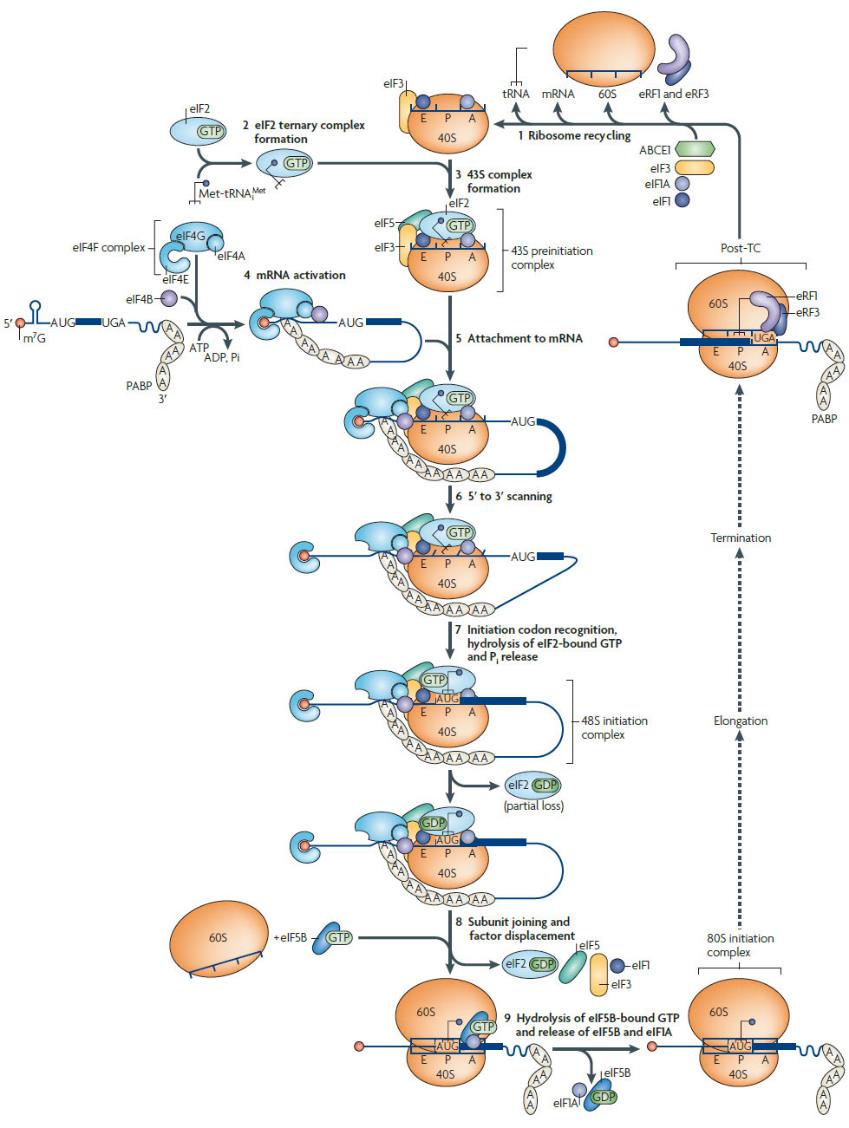 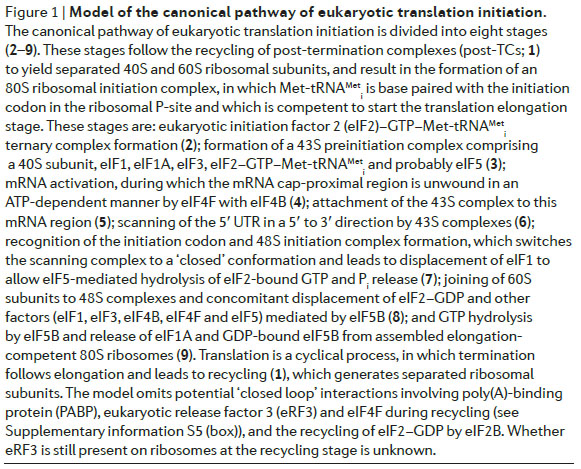 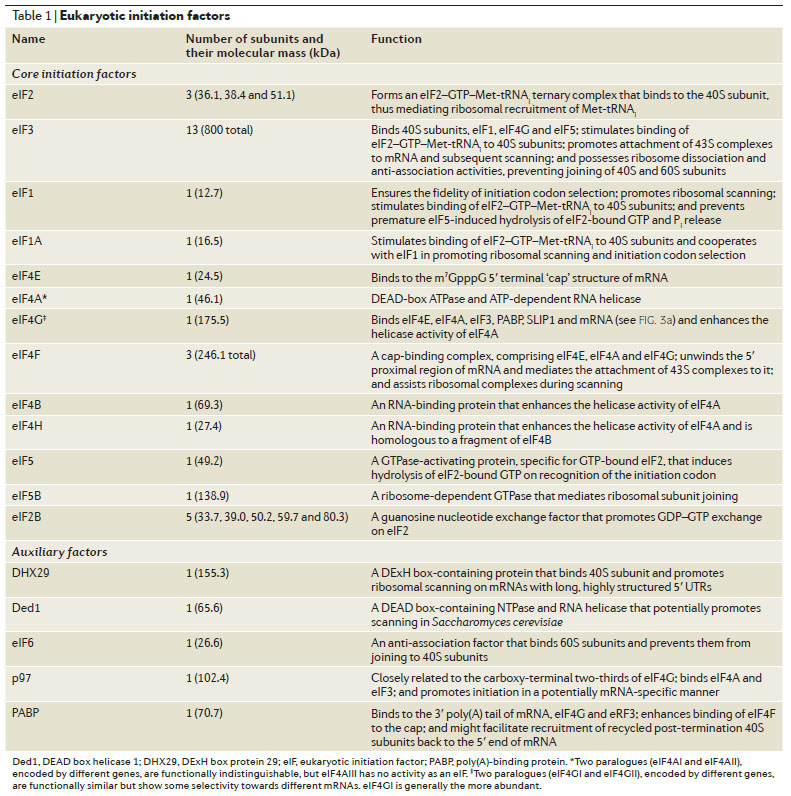 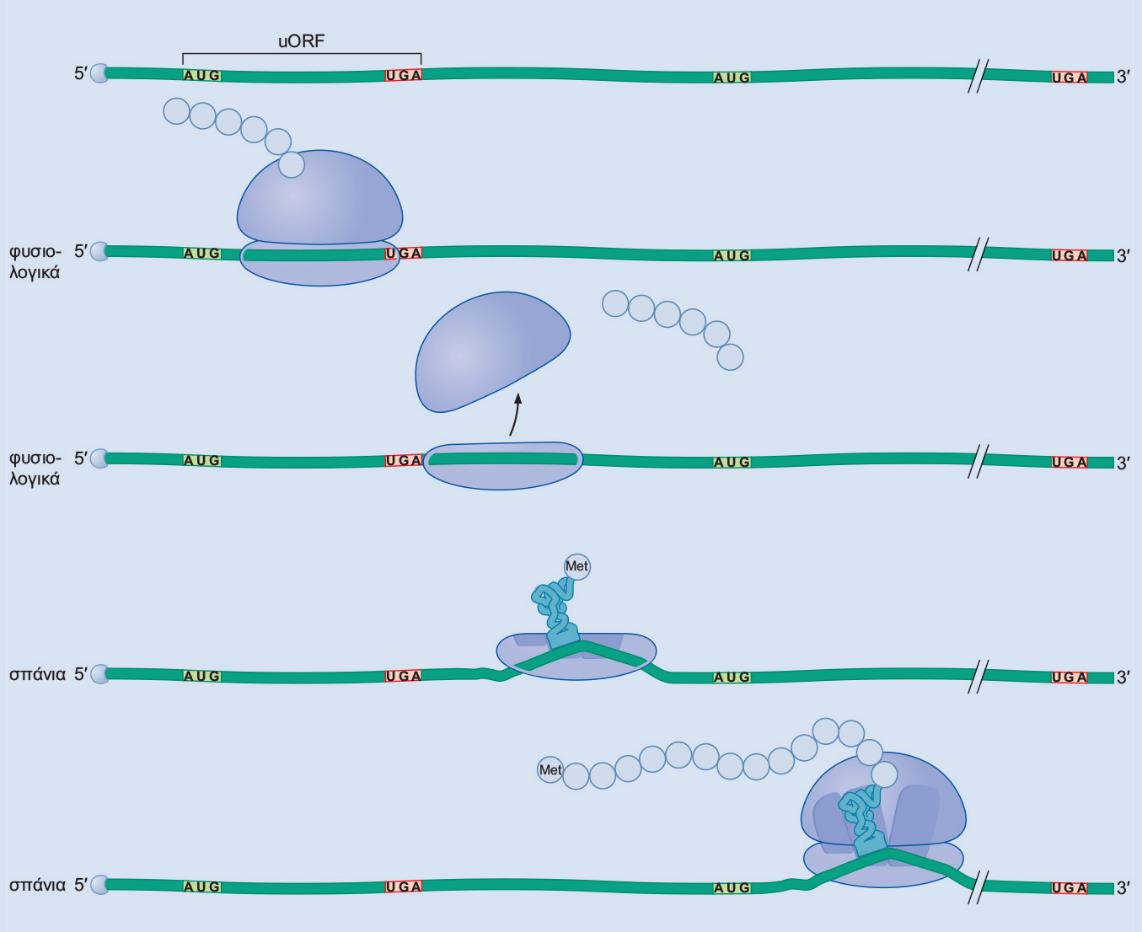 Τα uORF (upstream Open Reading Frames) ρυθμίζουν τη μετάφραση των ORF
(Open Reading Frames) που βρίσκονται καθοδικά.
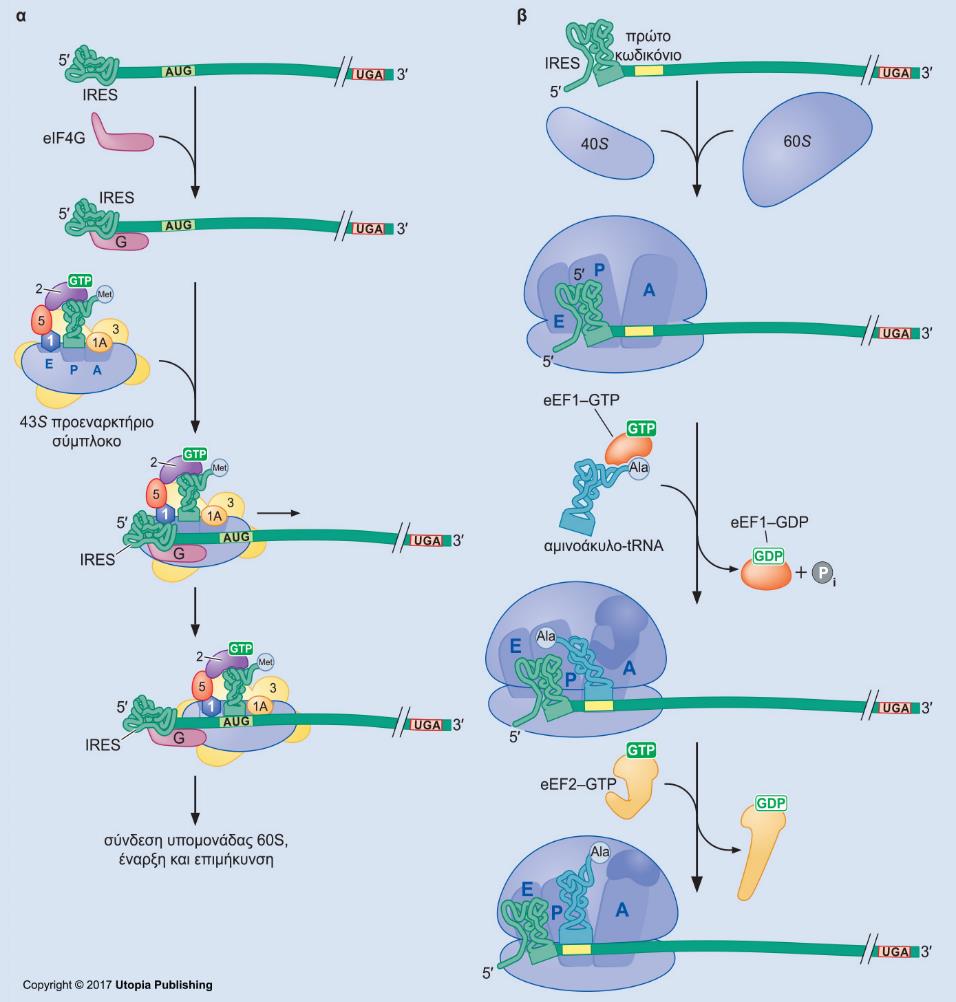 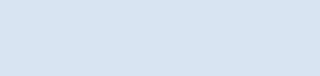 Οι IRES (Internal Ribosome Entry Sites) παρακάμπτουν τις απαιτήσεις έναρξης της μετάφρασης.
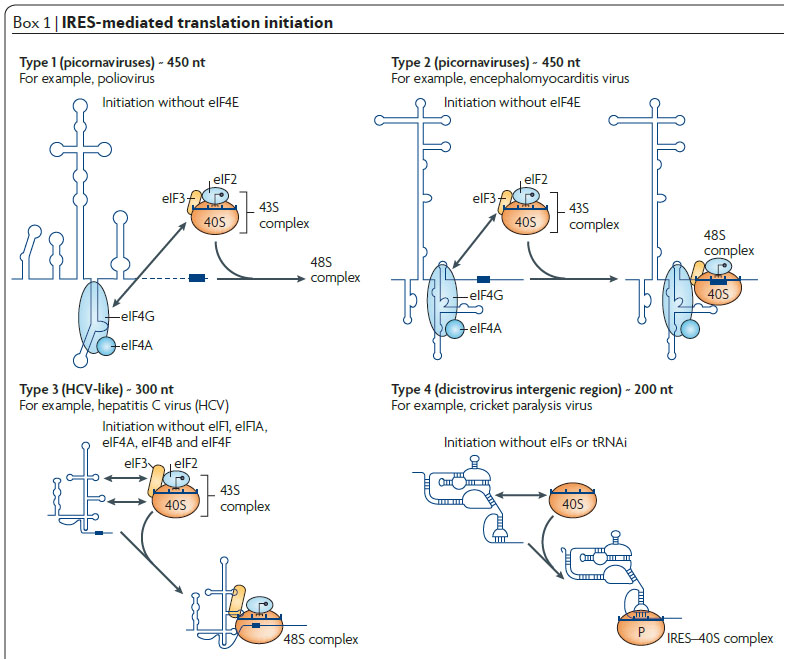 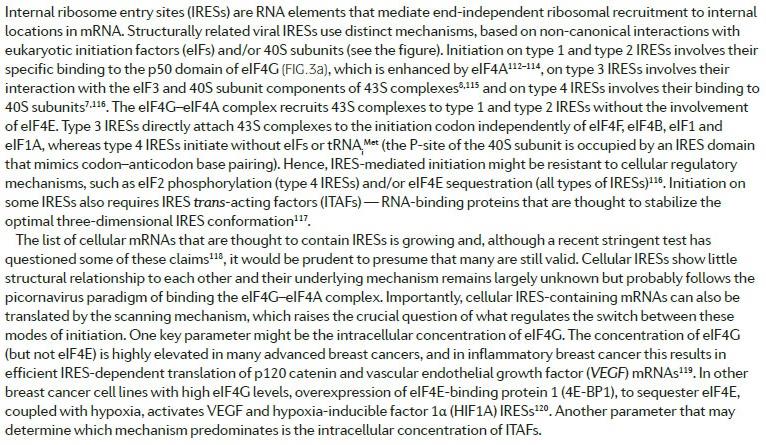 Επιμήκυνση της μετάφρασης
Επιμήκυνση της μετάφρασης
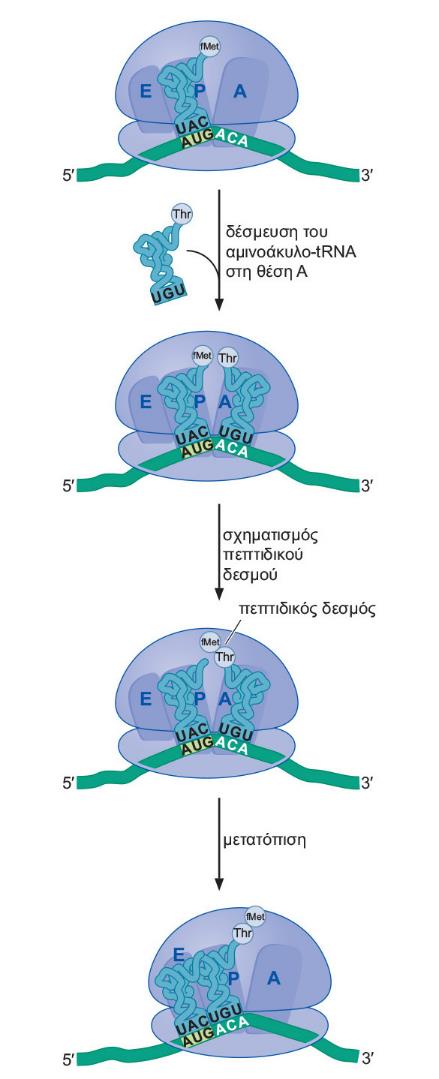 Σύνοψη των βημάτων της επιμήκυνσης της μετάφρασης.
Επιμήκυνση της μετάφρασης
Τα αμινοάκυλο-tRNA παραδίδονται στη θέση A από τον παράγοντα επιμήκυνσης EF-Tu.
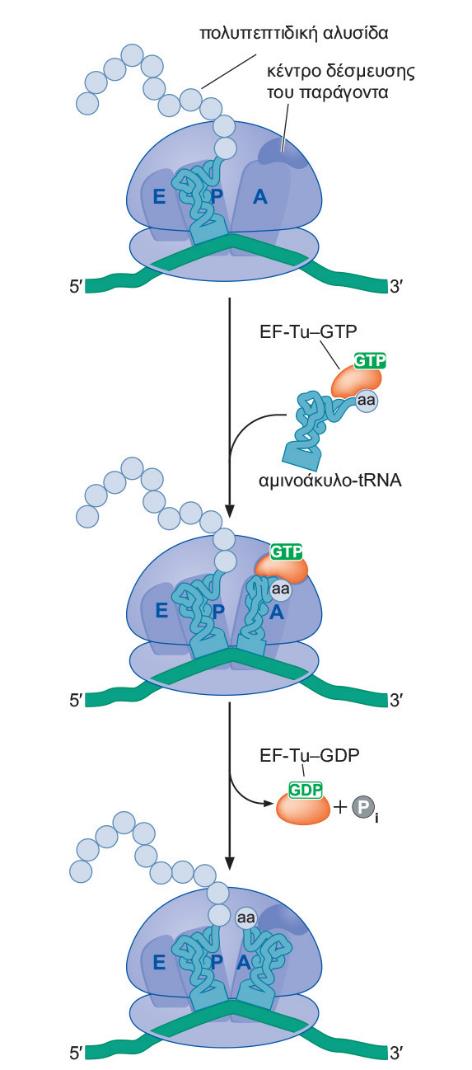 Ο EF-Tu συνοδεύει το αμινοάκυλο-tRNA στη θέση A του ριβοσώματος.
Επιμήκυνση της μετάφρασης
Τα αμινοάκυλο-tRNA παραδίδονται στη θέση A από τον παράγοντα επιμήκυνσης EF-Tu.
Το ριβόσωμα χρησιμοποιεί πολλαπλούς μηχανισμούς προκειμένου να μην επιλέγει λανθασμένα αμινοάκυλο-tRNA.
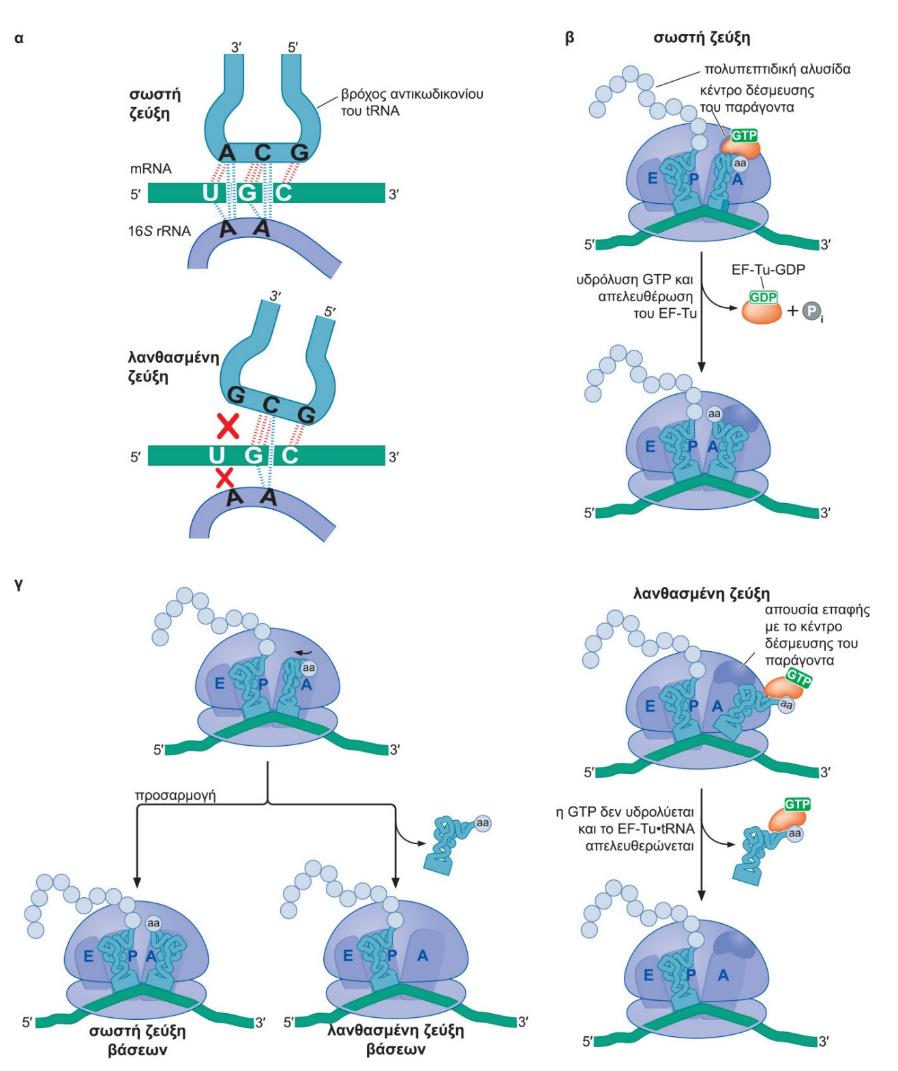 Τρεις μηχανισμοί εξασφάλισης της σωστής ζεύξης μεταξύ του tRNA και του mRNA.
Επιμήκυνση της μετάφρασης
Τα αμινοάκυλο-tRNA παραδίδονται στη θέση A από τον παράγοντα επιμήκυνσης EF-Tu.
Το ριβόσωμα χρησιμοποιεί πολλαπλούς μηχανισμούς προκειμένου να μην επιλέγει λανθασμένα αμινοάκυλο-tRNA.
Το ριβόσωμα είναι ένα ριβοένζυμο.
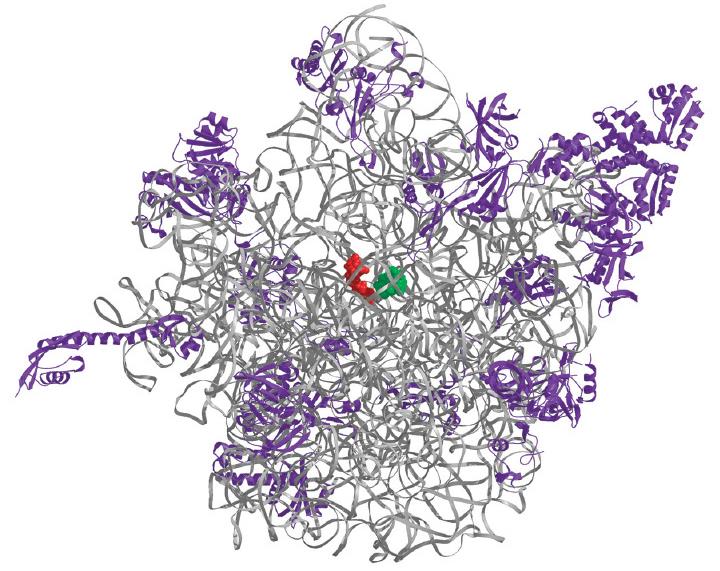 To RNA περιβάλλει το κέντρο της πεπτιδυλικής τρανσφεράσης της μεγάλης ριβοσωμικής υπομονάδας.
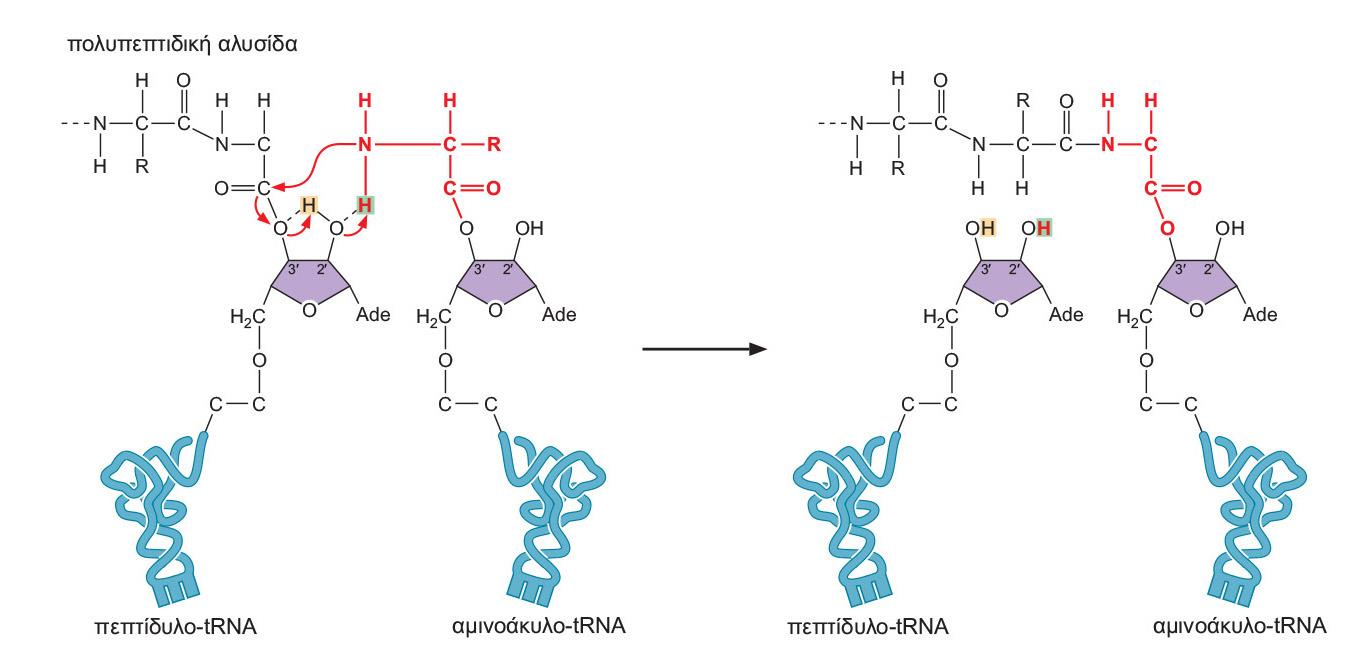 Προτεινόμενος ρόλος του 2’-OH του tRNA της θέσης P στο σχηματισμό πεπτιδικού δεσμού.
Επιμήκυνση της μετάφρασης
Τα αμινοάκυλο-tRNA παραδίδονται στη θέση A από τον παράγοντα επιμήκυνσης EF-Tu.
Το ριβόσωμα χρησιμοποιεί πολλαπλούς μηχανισμούς προκειμένου να μην επιλέγει λανθασμένα αμινοάκυλο-tRNA.
Το ριβόσωμα είναι ένα ριβοένζυμο.
Ο σχηματισμός πεπτιδικού δεσμού και ο παράγοντας επιμήκυνσης EF-G οδηγούν τη μετατόπιση των tRNA και του mRNA.
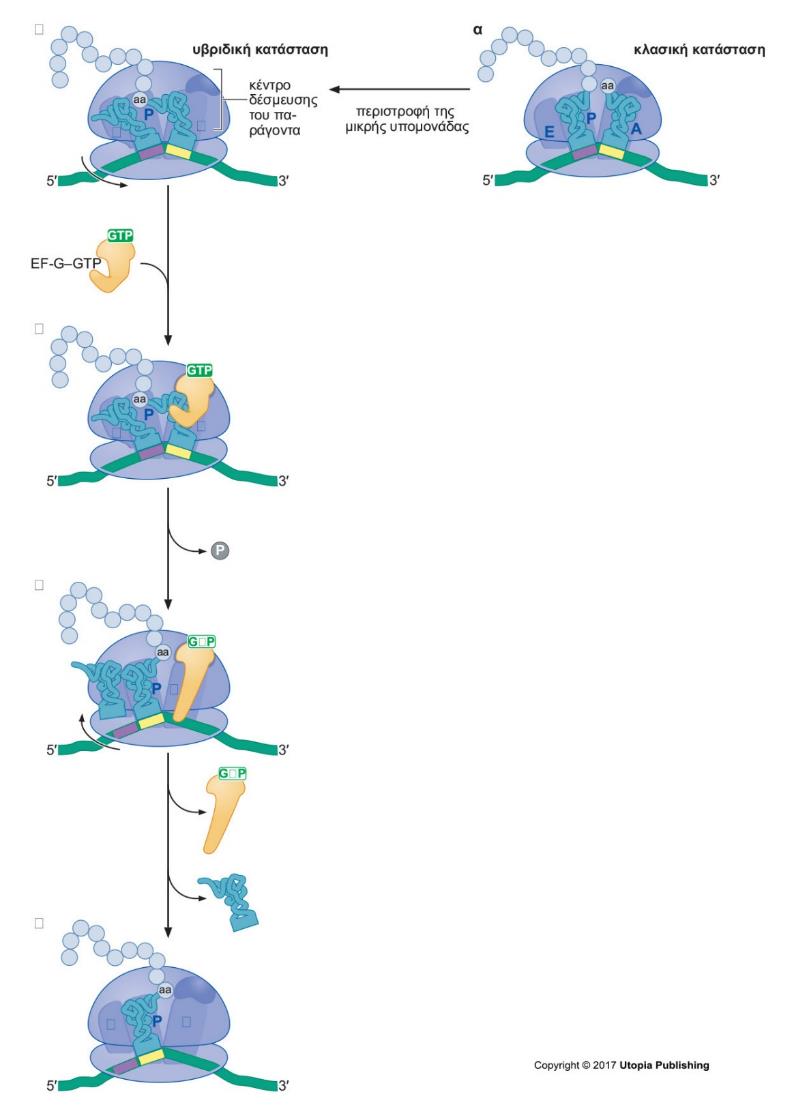 Η διέγερση της μετατόπισης από τον EF-G απαιτεί την υδρόλυση GTP.
Επιμήκυνση της μετάφρασης
Τα αμινοάκυλο-tRNA παραδίδονται στη θέση A από τον παράγοντα επιμήκυνσης EF-Tu.
Το ριβόσωμα χρησιμοποιεί πολλαπλούς μηχανισμούς προκειμένου να μην επιλέγει λανθασμένα αμινοάκυλο-tRNA.
Το ριβόσωμα είναι ένα ριβοένζυμο.
Ο σχηματισμός πεπτιδικού δεσμού και ο παράγοντας επιμήκυνσης EF-G οδηγούν τη μετατόπιση των tRNA και του mRNA.
Ο παράγοντας EF-G οδηγεί τη μετατόπιση, εκτοπίζοντας το tRNA που είναι δεσμευμένο στη θέση A.
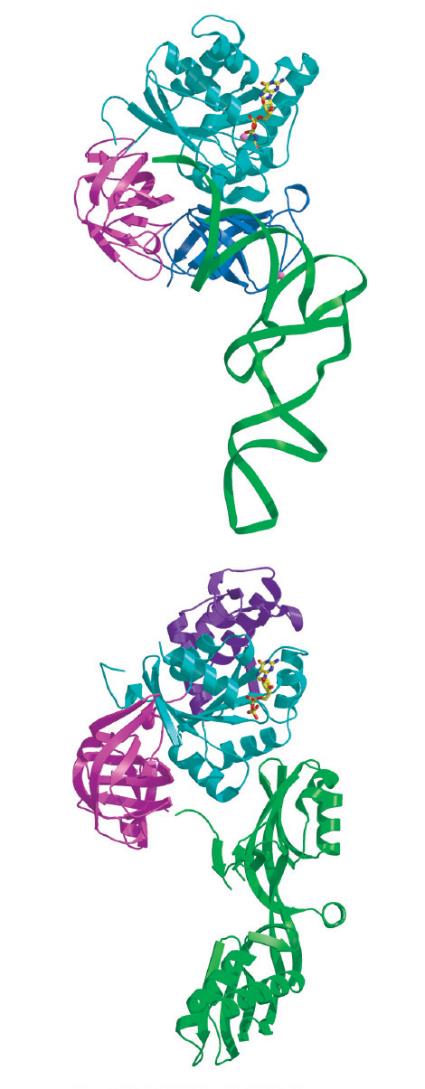 Δομική σύγκριση των παραγόντων επιμήκυνσης.
Επιμήκυνση της μετάφρασης
Τα αμινοάκυλο-tRNA παραδίδονται στη θέση A από τον παράγοντα επιμήκυνσης EF-Tu.
Το ριβόσωμα χρησιμοποιεί πολλαπλούς μηχανισμούς προκειμένου να μην επιλέγει λανθασμένα αμινοάκυλο-tRNA.
Το ριβόσωμα είναι ένα ριβοένζυμο.
Ο σχηματισμός πεπτιδικού δεσμού και ο παράγοντας επιμήκυνσης EF-G οδηγούν τη μετατόπιση των tRNA και του mRNA.
Ο παράγοντας EF-G οδηγεί τη μετατόπιση, εκτοπίζοντας το tRNA που είναι δεσμευμένο στη θέση A.
Οι παράγοντες EF-Tu – GDP και EF-G – GDP πρέπει να ανταλλάξουν τη GDP με τη GTP προτού συμμετάσχουν σε ένα νέο κύκλο επιμήκυνσης.
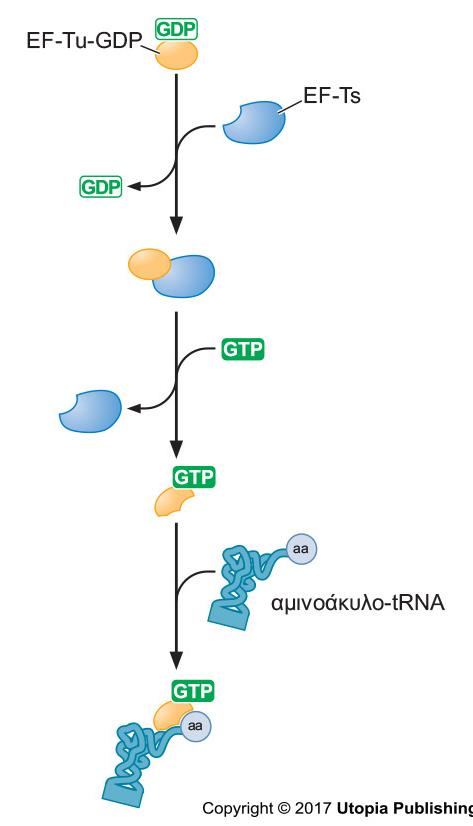 Ο EF-Ts υποκινεί την απελευθέρωση της GDP από τον EF-Tu.
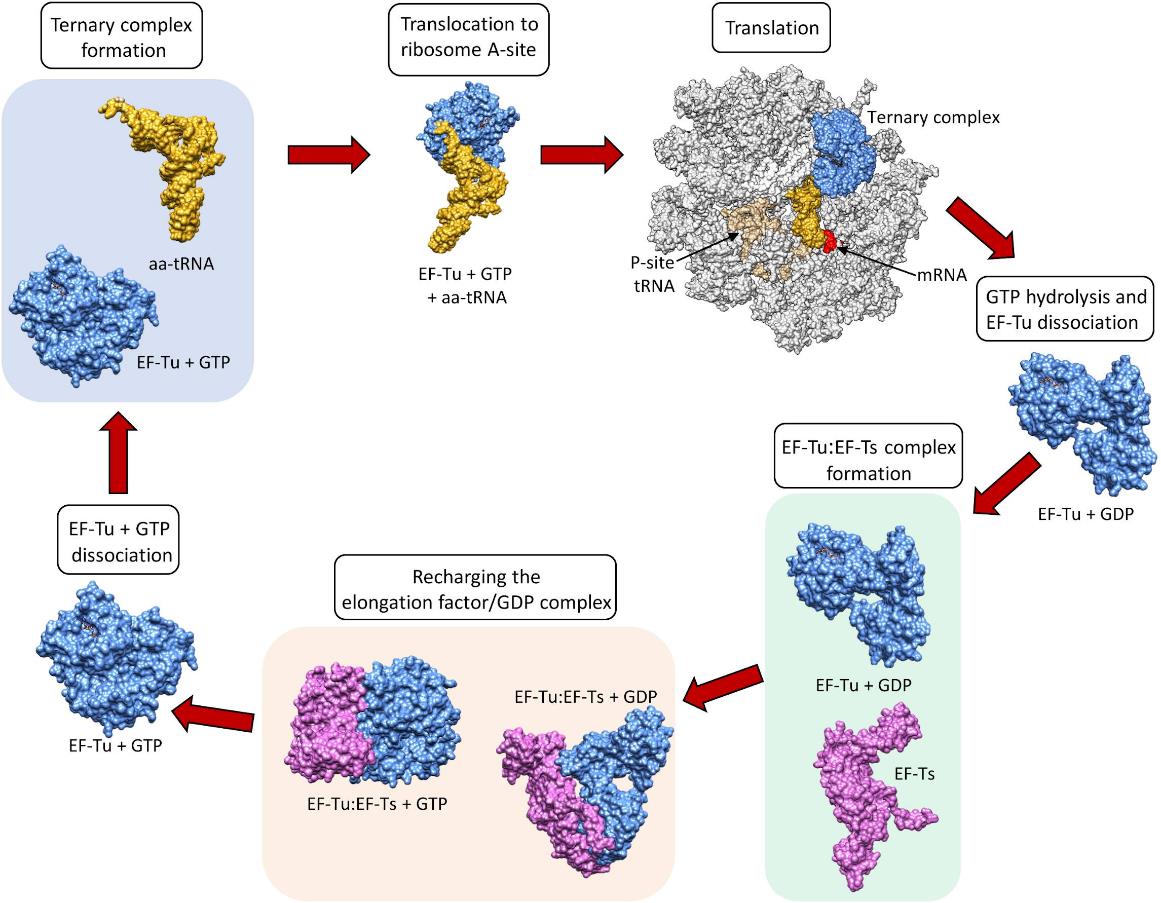 EF-Ts (elongation factor thermo stable) serves as the guanine nucleotide exchange factor for EF-Tu (elongation factor thermo unstable), catalyzing the release of guanosine diphosphate from EF-Tu. This enables EF-Tu to bind to a new guanosine triphosphate molecule, release EF-Ts, and … [see next slide]
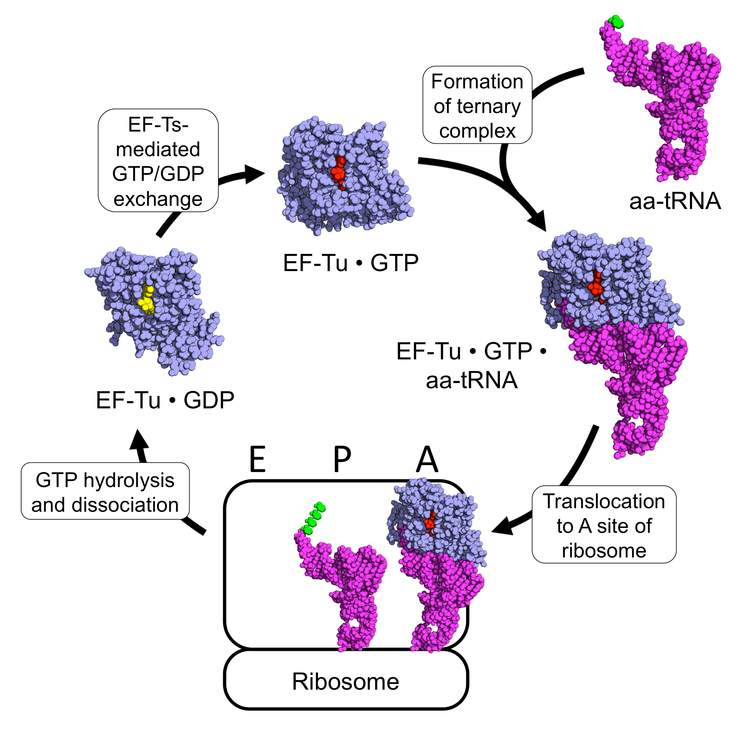 [see previous slide] … and go on to catalyze another aminoacyl tRNA addition.
Επιμήκυνση της μετάφρασης
Τα αμινοάκυλο-tRNA παραδίδονται στη θέση A από τον παράγοντα επιμήκυνσης EF-Tu.
Το ριβόσωμα χρησιμοποιεί πολλαπλούς μηχανισμούς προκειμένου να μην επιλέγει λανθασμένα αμινοάκυλο-tRNA.
Το ριβόσωμα είναι ένα ριβοένζυμο.
Ο σχηματισμός πεπτιδικού δεσμού και ο παράγοντας επιμήκυνσης EF-G οδηγούν τη μετατόπιση των tRNA και του mRNA.
Ο παράγοντας EF-G οδηγεί τη μετατόπιση, εκτοπίζοντας το tRNA που είναι δεσμευμένο στη θέση A.
Οι παράγοντες EF-Tu – GDP και EF-G – GDP πρέπει να ανταλλάξουν τη GDP με τη GTP προτού συμμετάσχουν σε ένα νέο κύκλο επιμήκυνσης.
Ένας κύκλος σχηματισμού πεπτιδικού δεσμού καταναλώνει δύο μόρια GTP και ένα μόριο ATP.
Τερματισμός της μετάφρασης
Τερματισμός της μετάφρασης
Οι παράγοντες απελευθέρωσης τερματίζουν τη μετάφραση σε απόκριση προς τα κωδικόνια λήξης.
Τερματισμός της μετάφρασης
Τα κωδικόνια λήξης αναγνωρίζονται από πρωτεΐνες που καλούνται παράγοντες απελευθέρωσης (release factors, RF) και οι οποίοι ενεργοποιούν την υδρόλυση του πολυπεπτιδίου από το πεπτίδυλο-tRNA.
Υπάρχουν δύο τάξεις παραγόντων απελευθέρωσης.
Οι παράγοντες απελευθέρωσης τάξης I αναγνωρίζουν τα κωδικόνια λήξης και πυροδοτούν την υδρόλυση της πεπτιδικής αλυσίδας από το tRNA στη θέση Ρ.
Οι προκαρυώτες έχουν δύο παράγοντες απελευθέρωσης τάξης Ι που καλούνται RF1 και RF2.
Ο RF1 αναγνωρίζει το κωδικόνιο λήξης UAG και ο RF2 αναγνωρίζει το κωδικόνιο λήξης UGA.
Το τρίτο κωδικόνιο λήξης, UAA, αναγνωρίζεται και από τον RF1 και από τον RF2.
Τερματισμός της μετάφρασης
Στα ευκαρυωτικά κύτταρα υπάρχει μόνο ένας παράγοντας απελευθέρωσης τάξης Ι, ο οποίος καλείται eRF1 και αναγνωρίζει και τα τρία κωδικόνια λήξης.
Οι παράγοντες απελευθέρωσης τάξης IΙ πυροδοτούν την αποσύνδεση των παραγόντων τάξης I από το ριβόσωμα μετά την απελευθέρωση της πολυπεπτιδικής αλυσίδας.
Οι προκαρυώτες και οι ευκαρυώτες έχουν μόνο έναν παράγοντα απελευθέρωσης τάξης ΙΙ καλούμενο RF3 και eRF3, αντίστοιχα.
Όπως οι EF-G, IF2 και EF-Tu, οι παράγοντες απελευθέρωσης τάξης IΙ ρυθμίζονται από τη δέσμευση και την υδρόλυση της GTP.
Τερματισμός της μετάφρασης
Οι παράγοντες απελευθέρωσης τερματίζουν τη μετάφραση σε απόκριση προς τα κωδικόνια λήξης.
Βραχείες περιοχές των παραγόντων απελευθέρωσης τάξης I αναγνωρίζουν τα κωδικόνια λήξης και πυροδοτούν την απελευθέρωση της πολυπεπτιδικής αλυσίδας.
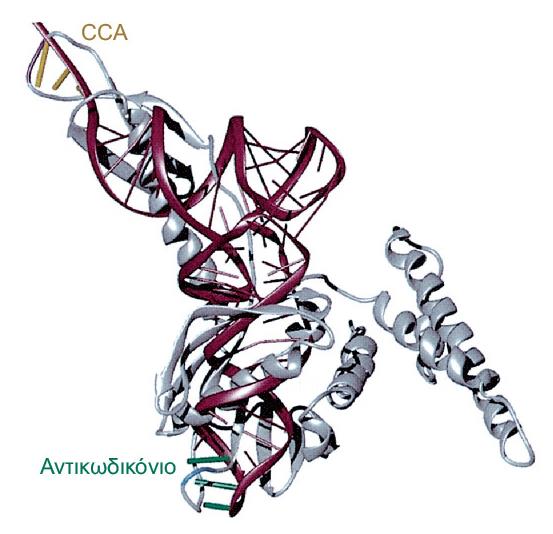 Σύγκριση της δομής του RF1 με εκείνη ενός tRNA.
Τερματισμός της μετάφρασης
Οι παράγοντες απελευθέρωσης τερματίζουν τη μετάφραση σε απόκριση προς τα κωδικόνια λήξης.
Βραχείες περιοχές των παραγόντων απελευθέρωσης τάξης I αναγνωρίζουν τα κωδικόνια λήξης και πυροδοτούν την απελευθέρωση της πολυπεπτιδικής αλυσίδας.
Η ανταλλαγή GDP/GTP και η υδρόλυση της GTP ελέγχουν τη λειτουργία  του παράγοντα απελευθέρωσης τάξης II.
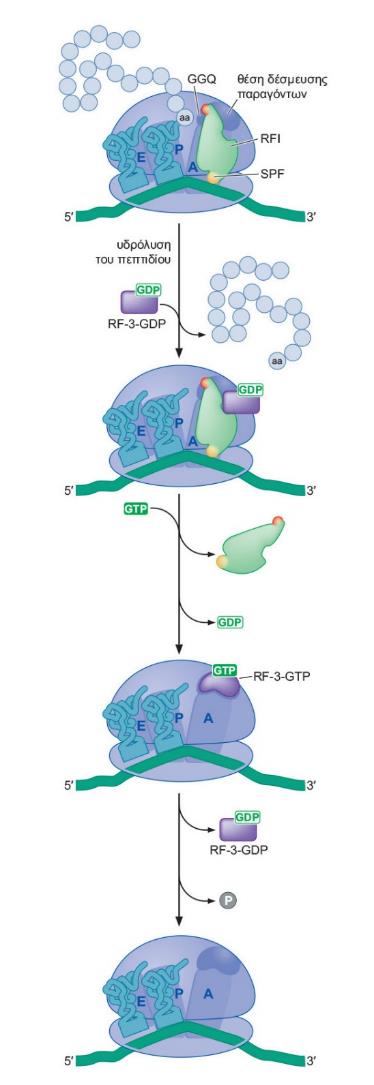 Η απελευθέρωση του πολυπεπτιδίου καταλύεται από δύο παράγοντες απελευθέρωσης.
Τερματισμός της μετάφρασης
Οι παράγοντες απελευθέρωσης τερματίζουν τη μετάφραση σε απόκριση προς τα κωδικόνια λήξης.
Βραχείες περιοχές των παραγόντων απελευθέρωσης τάξης I αναγνωρίζουν τα κωδικόνια λήξης και πυροδοτούν την απελευθέρωση της πολυπεπτιδικής αλυσίδας.
Η ανταλλαγή GDP/GTP και η υδρόλυση της GTP ελέγχουν τη λειτουργία  του παράγοντα απελευθέρωσης τάξης II.
Ο παράγοντας ανακύκλωσης των ριβοσωμάτων (RRF) μιμείται ένα tRNA.
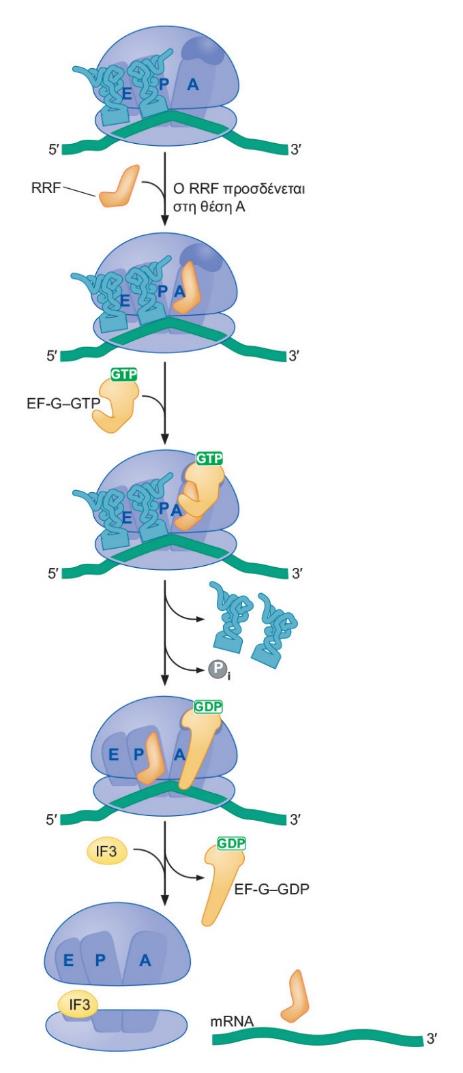 Ο RRF και ο EF-G συνδυάζονται για να υποκινήσουν την απελευθέρωση του tRNA και του mRNA από ένα ριβόσωμα που έχει φτάσει στο τέλος της διαδικασίας της μετάφρασης.
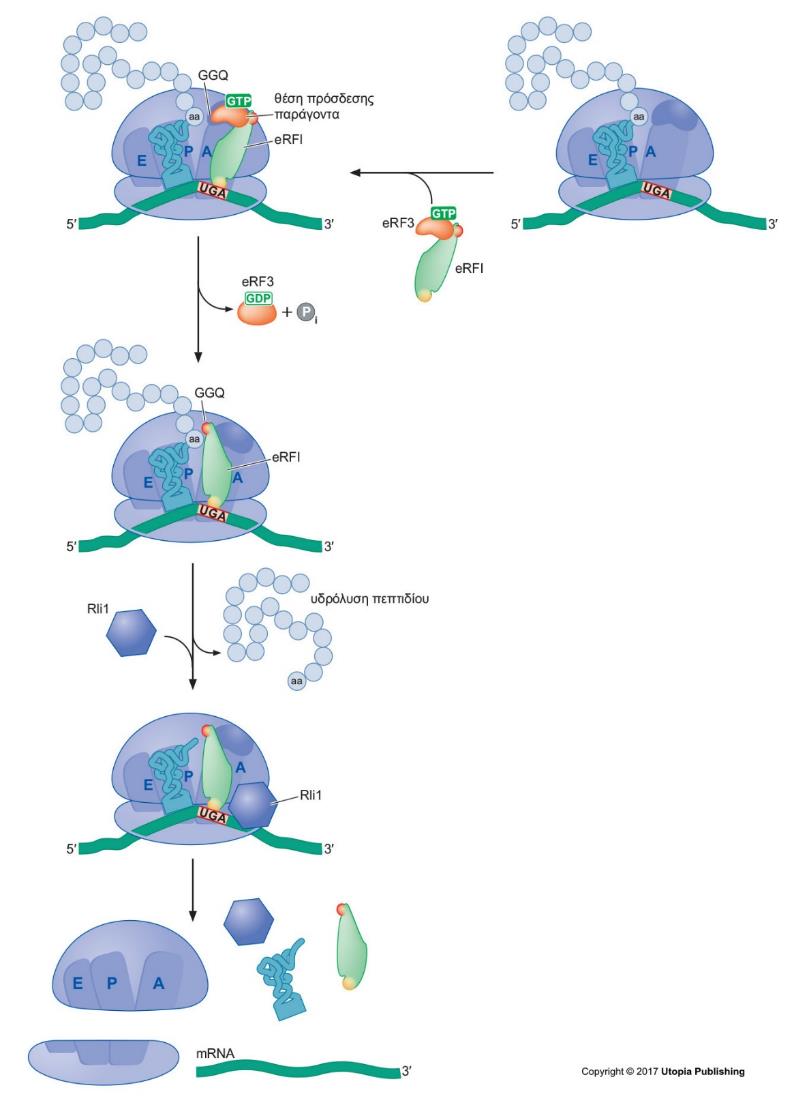 Λήξη της μετάφρασης στους ευκαρυώτες και ανακύκλωση ριβοσωμάτων.
Ο Γενετικός Κώδικας
Ο Γενετικός Κώδικας
Ενότητες

Ο κώδικας είναι εκφυλισμένος
Τρεις κανόνες διέπουν το γενετικό κώδικα
Οι κατασταλτικές μεταλλαγές μπορούν να ανήκουν στο ίδιο ή σε διαφορετικό γονίδιο
Ο κώδικας είναι σχεδόν παγκόσμιος
Ο κώδικας είναι εκφυλισμένος
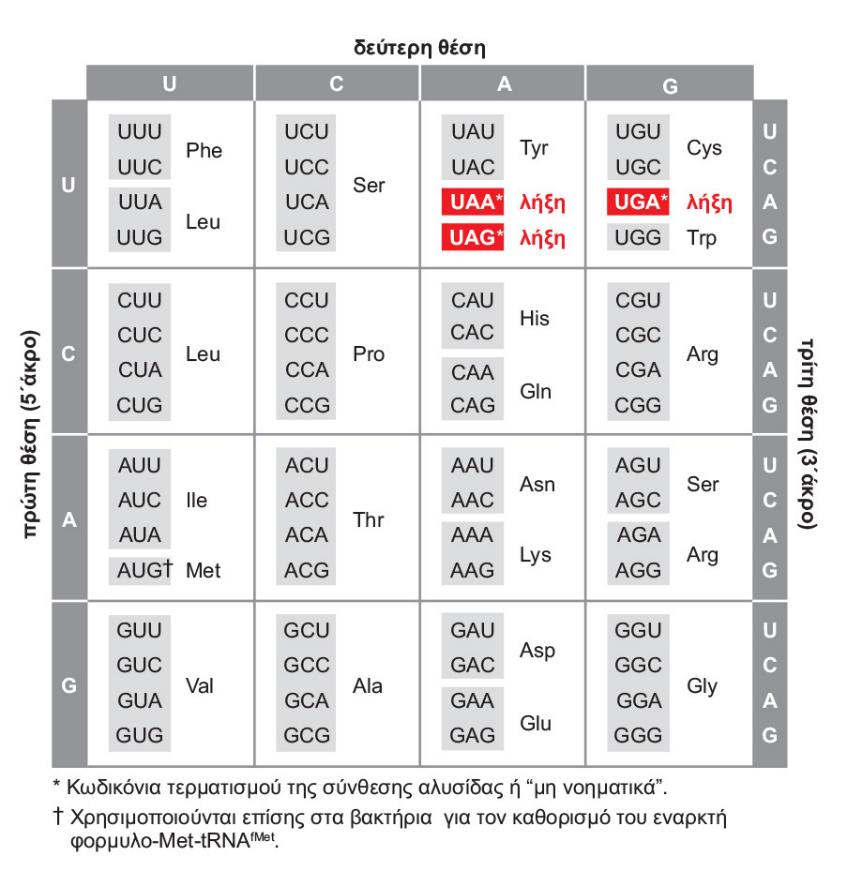 Ο γενετικός κώδικας.
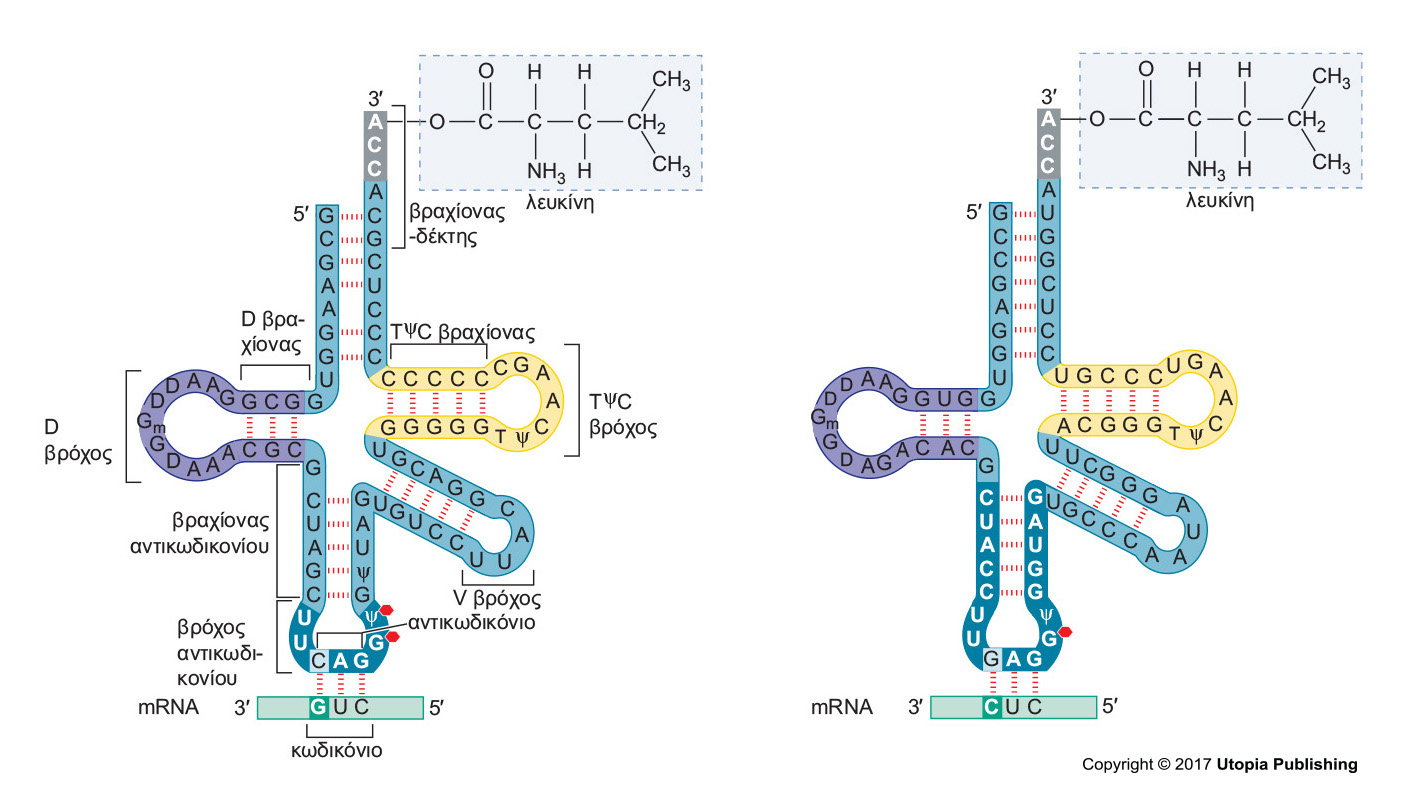 Ζευγάρωμα κωδικονίου – αντικωδικονίου δυο μορίων tRNA Leu.
Ο κώδικας είναι εκφυλισμένος
Αντίληψη τάξης στη σύσταση του κώδικα.
Ταλάντευση στο αντικωδικόνιο.
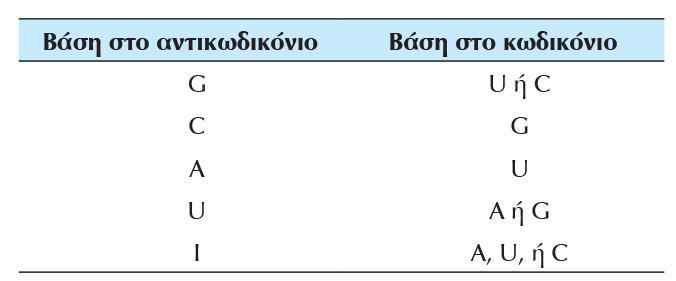 Συνδυασμοί ζευγαρώματος με βάση την αρχή της ταλάντευσης.
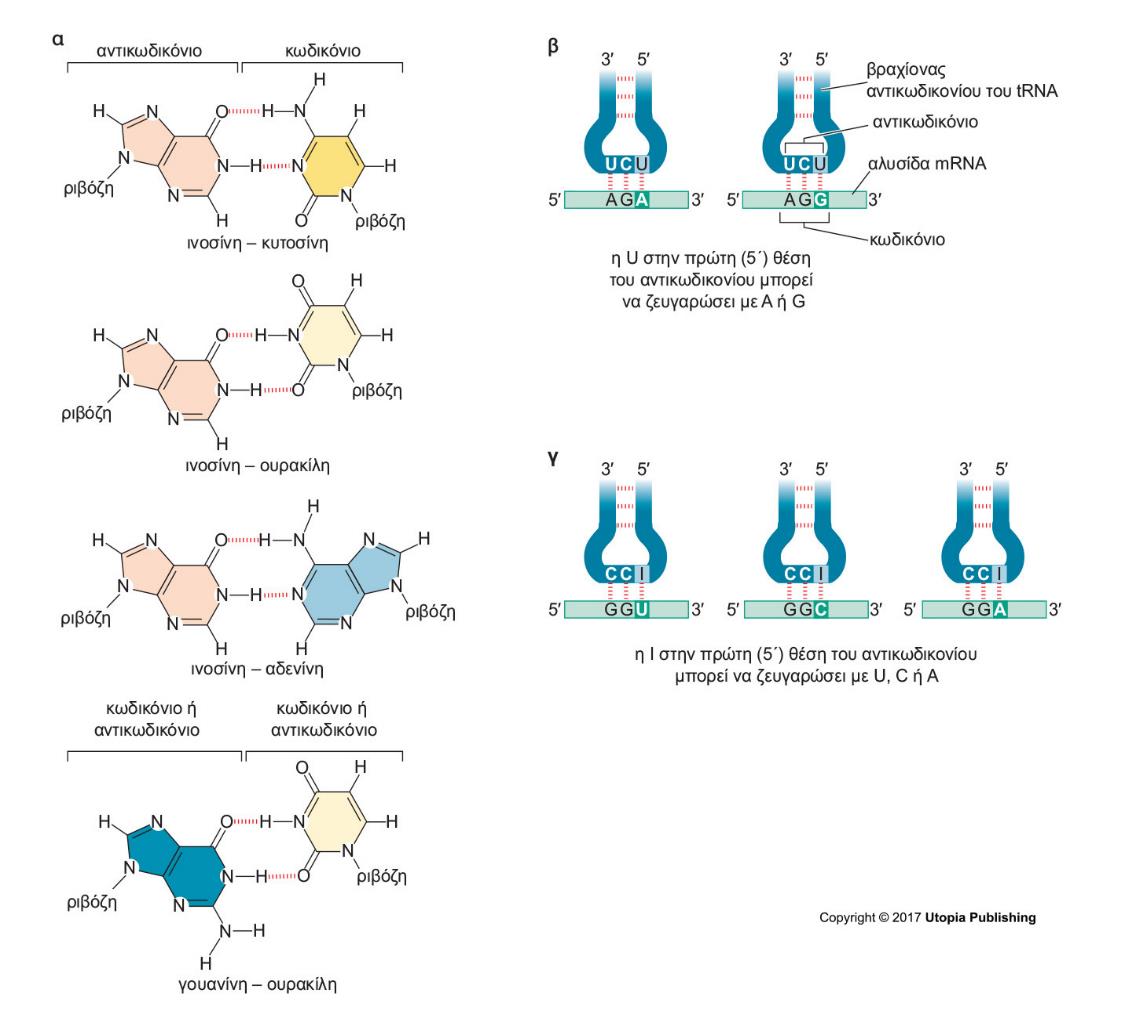 Ταλάντευση ζευγαρώματος βάσεων.
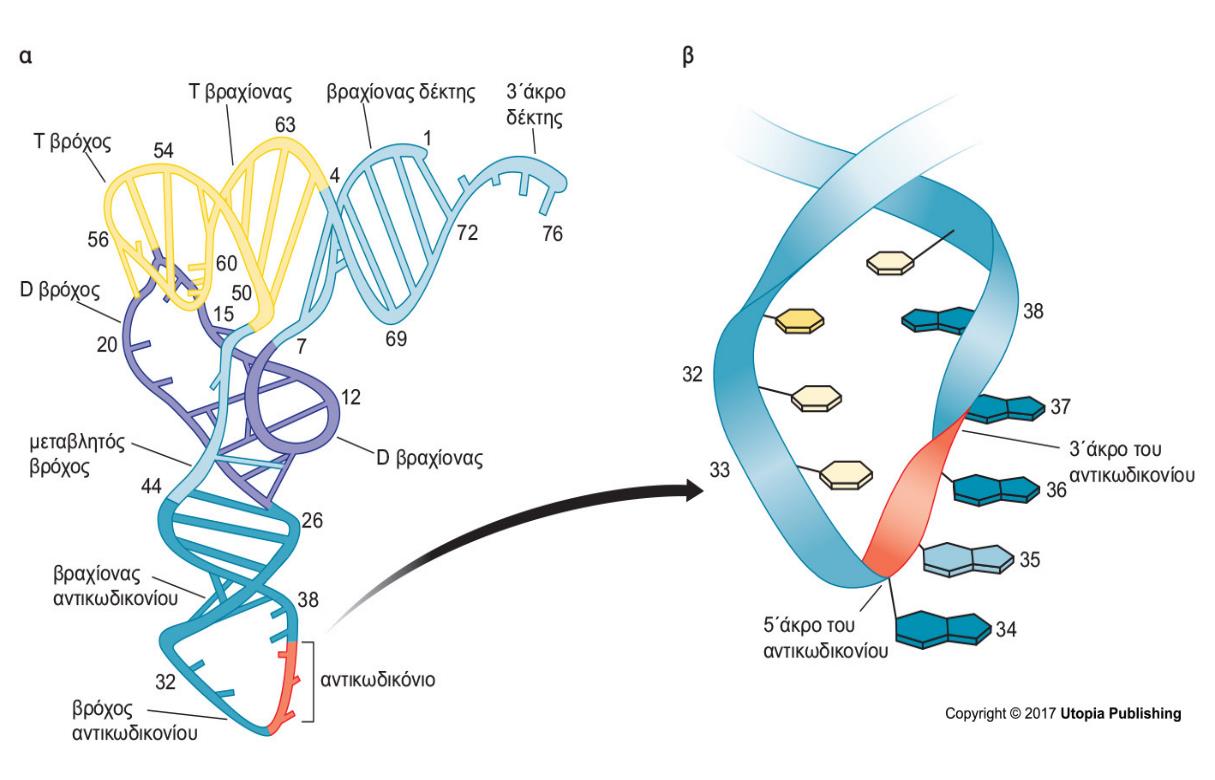 Δομή του tRNAPhe του ζυμομύκητα.
Ο κώδικας είναι εκφυλισμένος
Αντίληψη τάξης στη σύσταση του κώδικα.
Ταλάντευση στο αντικωδικόνιο.
Τρία κωδικόνια κατευθύνουν τον τερματισμό της αλυσίδας.
Τρεις κανόνες διέπουν το γενετικό κώδικα
Τρία είδη σημειακών μεταλλαγών αλλάζουν το γενετικό κώδικα.
Οι κατασταλτικές μεταλλαγές μπορούν να ανήκουν στο ίδιο ή σε διαφορετικό γονίδιο
Η διαγονιδιακή καταστολή περιλαμβάνει μεταλλαγμένα tRNA.
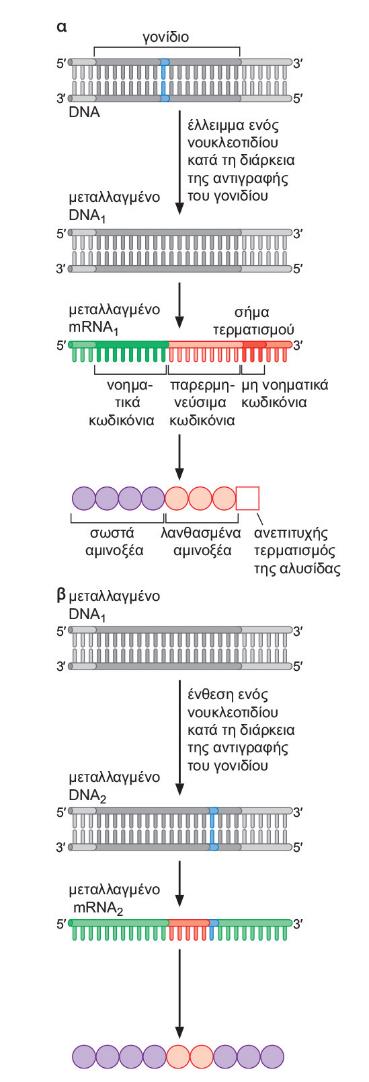 Καταστολή των μεταλλαγών μετατόπισης του πλαισίου ανάγνωσης.
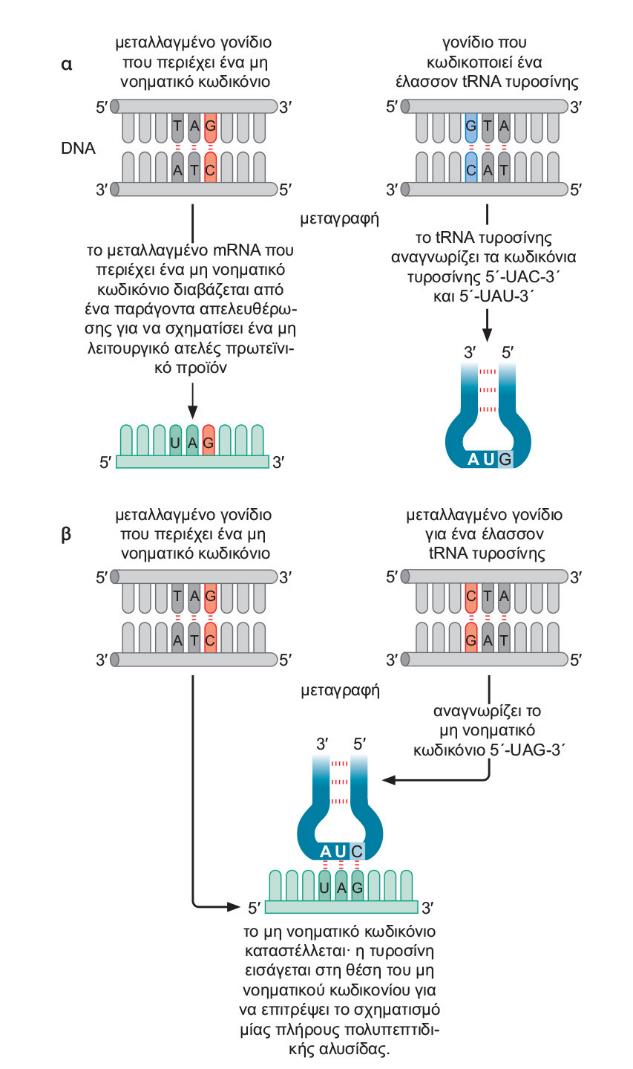 Μη νοηματική καταστολή.
Οι κατασταλτικές μεταλλαγές μπορούν να ανήκουν στο ίδιο ή σε διαφορετικό γονίδιο
Η διαγονιδιακή καταστολή περιλαμβάνει μεταλλαγμένα tRNA.
Οι μη νοηματικοί καταστολείς (Nonsense Suppressors) διαβάζουν επίσης μη φυσιολογικά σήματα τερματισμού.
Γενετικός κώδικας των μιτοχονδρίων
Η τριπλέτα UGA δεν είναι κωδικόνιο λήξης, αλλά κωδικοποιεί το αμινοξύ τρυπτοφάνη. Ως εκ τούτου, το αντικωδικόνιο του μιτοχονδριακού tRNATrp  αναγνωρίζει αμφότερες τις τριπλέτες UGG και UGA, ωσάν να υπακούει στους παραδοσιακούς κανόνες της ταλάντευσης (δηλ. του ασταθούς ζευγαρώματος).
Η εσωτερική μεθειονίνη κωδικοποιείται από αμφότερες τις τριπλέτες AUG και AUA.
Στα μιτοχόνδρια των θηλαστικών, οι τριπλέτες AGA και ACG δεν είναι κωδικόνια αργινίνης (αμινοξύ για το οποίο υπάρχουν έξι κωδικόνια στον «παγκόσμιο» κώδικα), αλλά ορίζουν τον τερματισμό της αλυσίδας. Επομένως, υπάρχουν τέσσερα κωδικόνια λήξης (UAA, UAG, AGA και ACG) στον μιτοχονδριακό κώδικα των θηλαστικών.
Στα μιτοχόνδρια της μύγας των φρούτων, οι τριπλέτες AGA και ACG επίσης δεν είναι κωδικόνια αργινίνης, αλλά ορίζουν τη σερίνη.
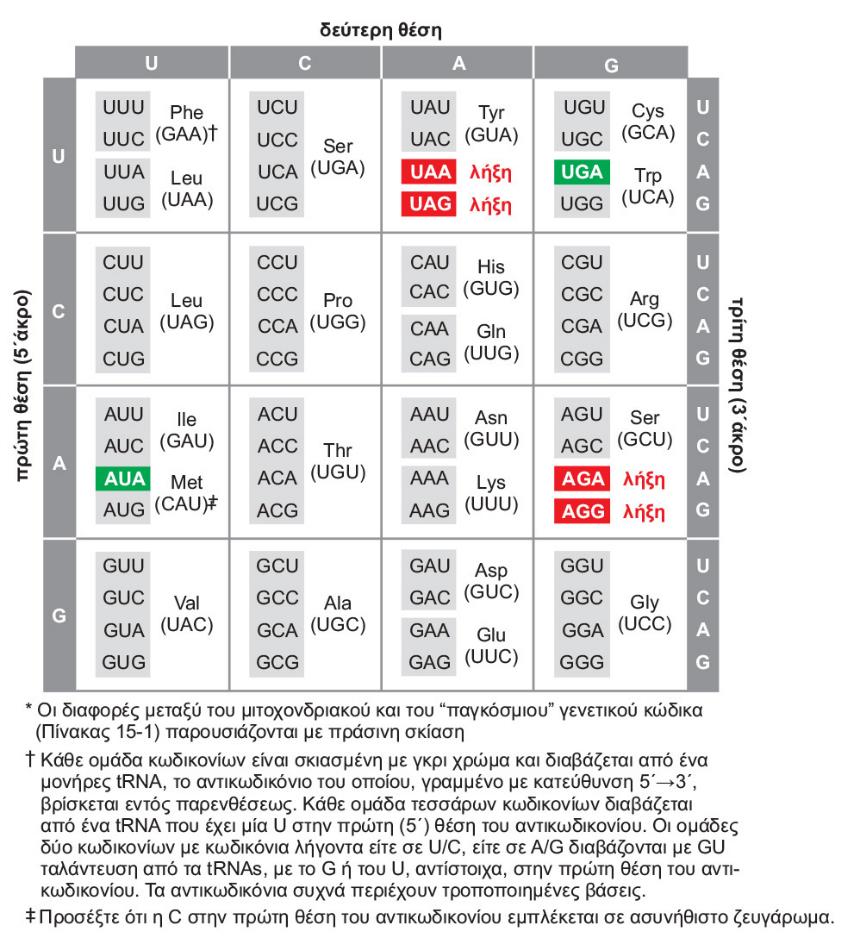 Γενετικός κώδικας των μιτοχονδρίων των θηλαστικών.
Βιβλιογραφία
Μοριακή Βιολογία του Γονιδίου, (2η έκδοση), των James D. Watson, Tania A. Baker, Stephen P. Bell, Alexander Gann, Michael Levine, Richard Losick. Εκδόσεις: Utopia, 2016. [μετάφραση του βιβλίου “Molecular Biology of the Gene”, (7th ed.). Εκδόσεις: Pearson, 2013.
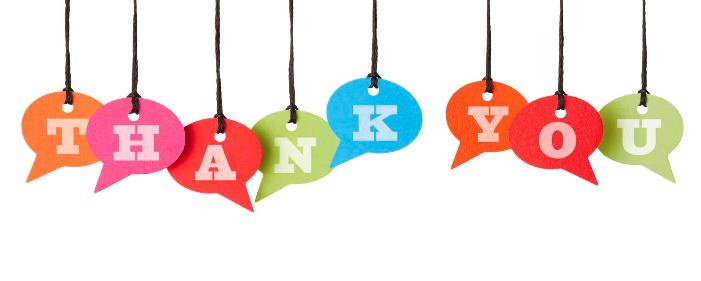